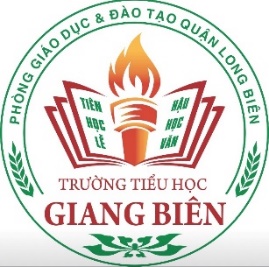 Tiếng Việt
BÀI 5: CÓC KIỆN TRỜI (Tiết 1+2)
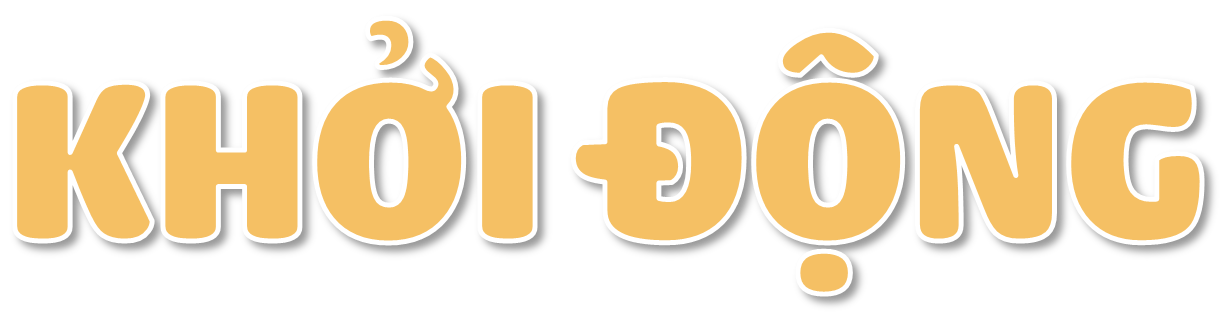 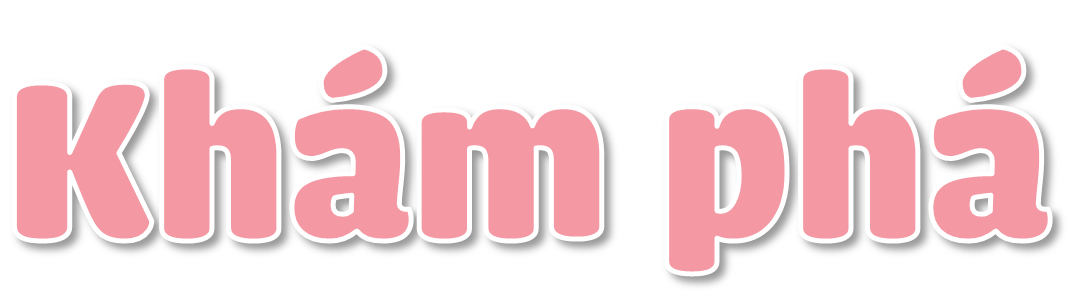 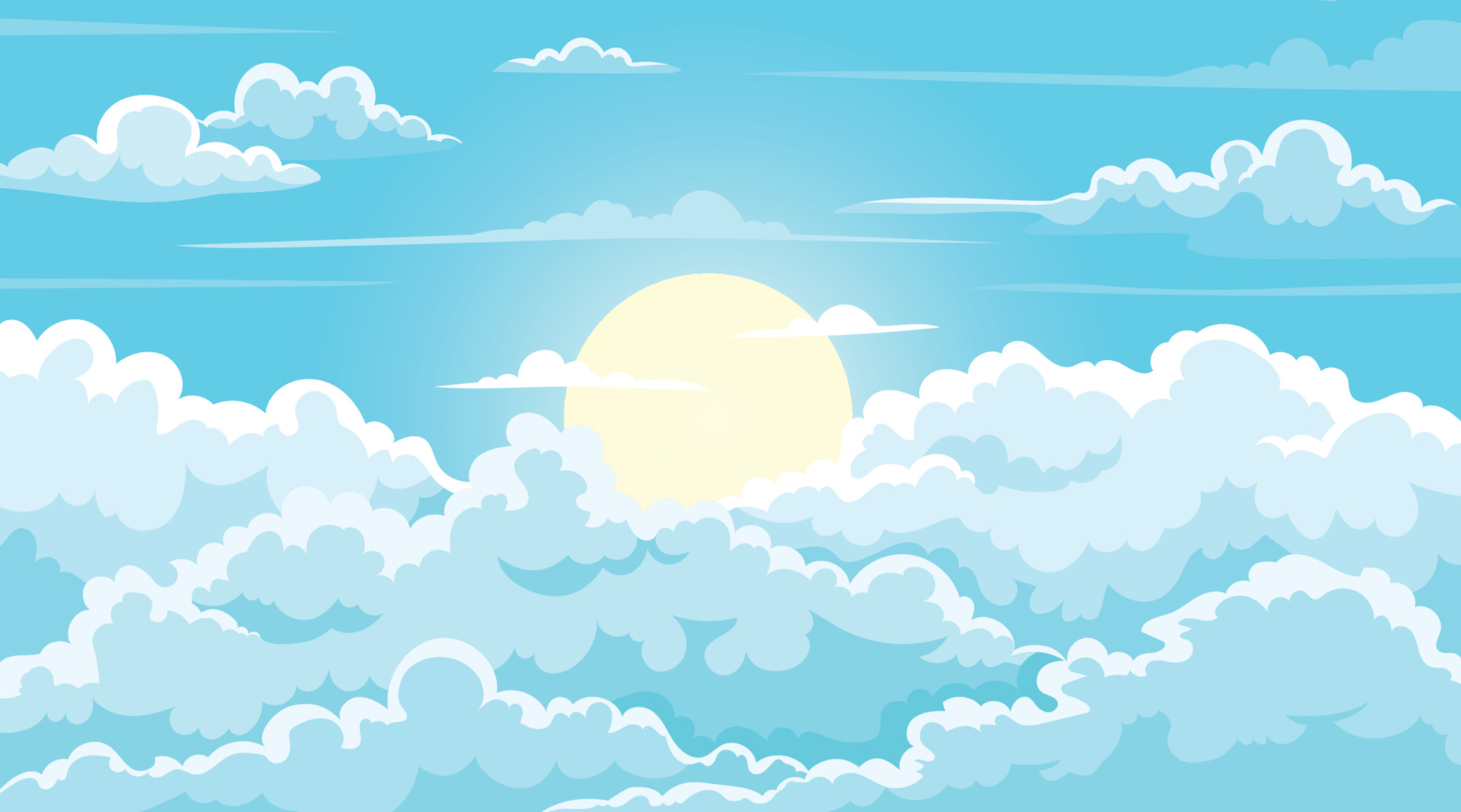 Tranh vẽ những con vật nào?
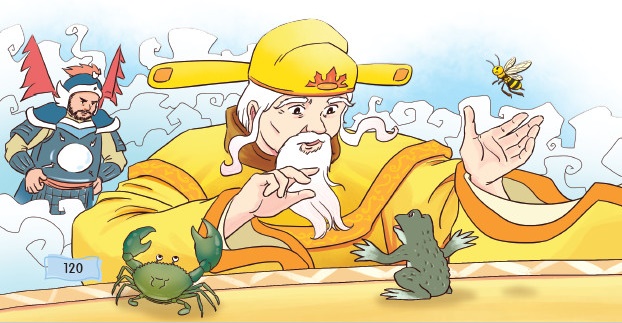 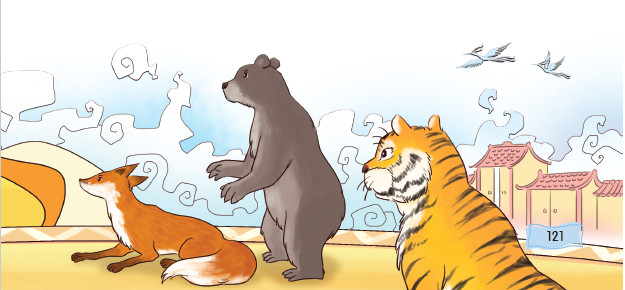 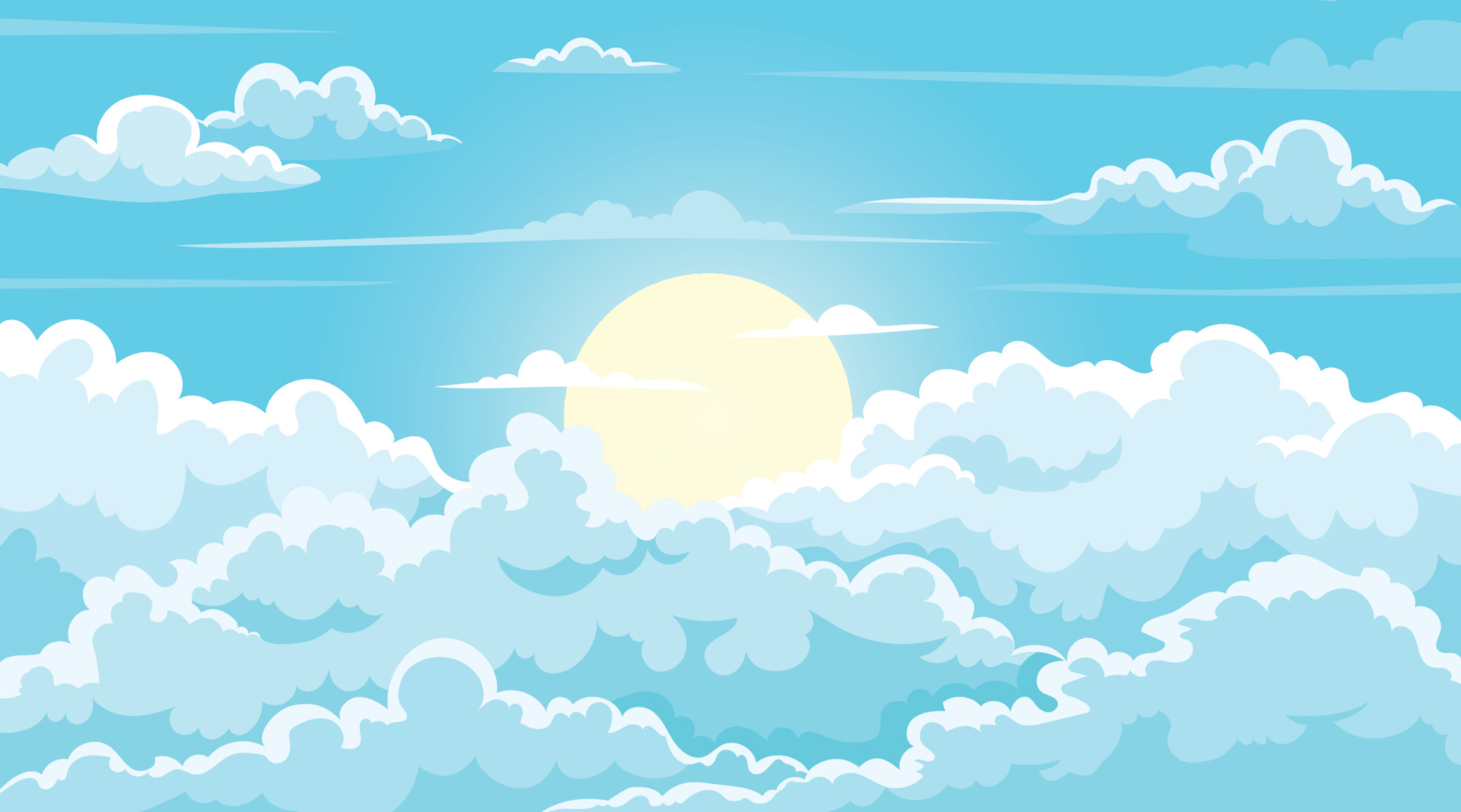 Đoán xem chuyện gì xảy ra với mỗi con vật.
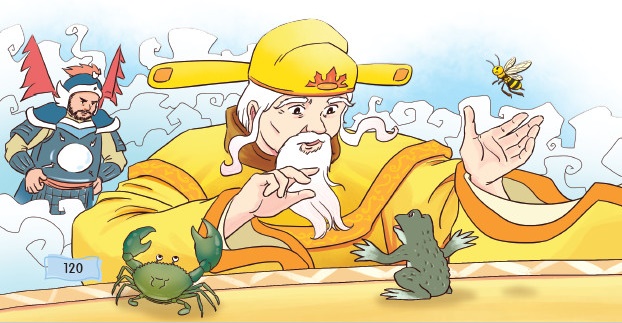 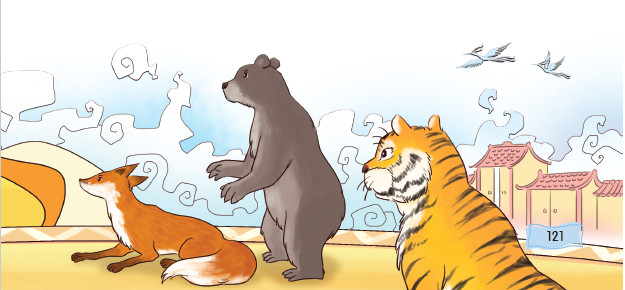 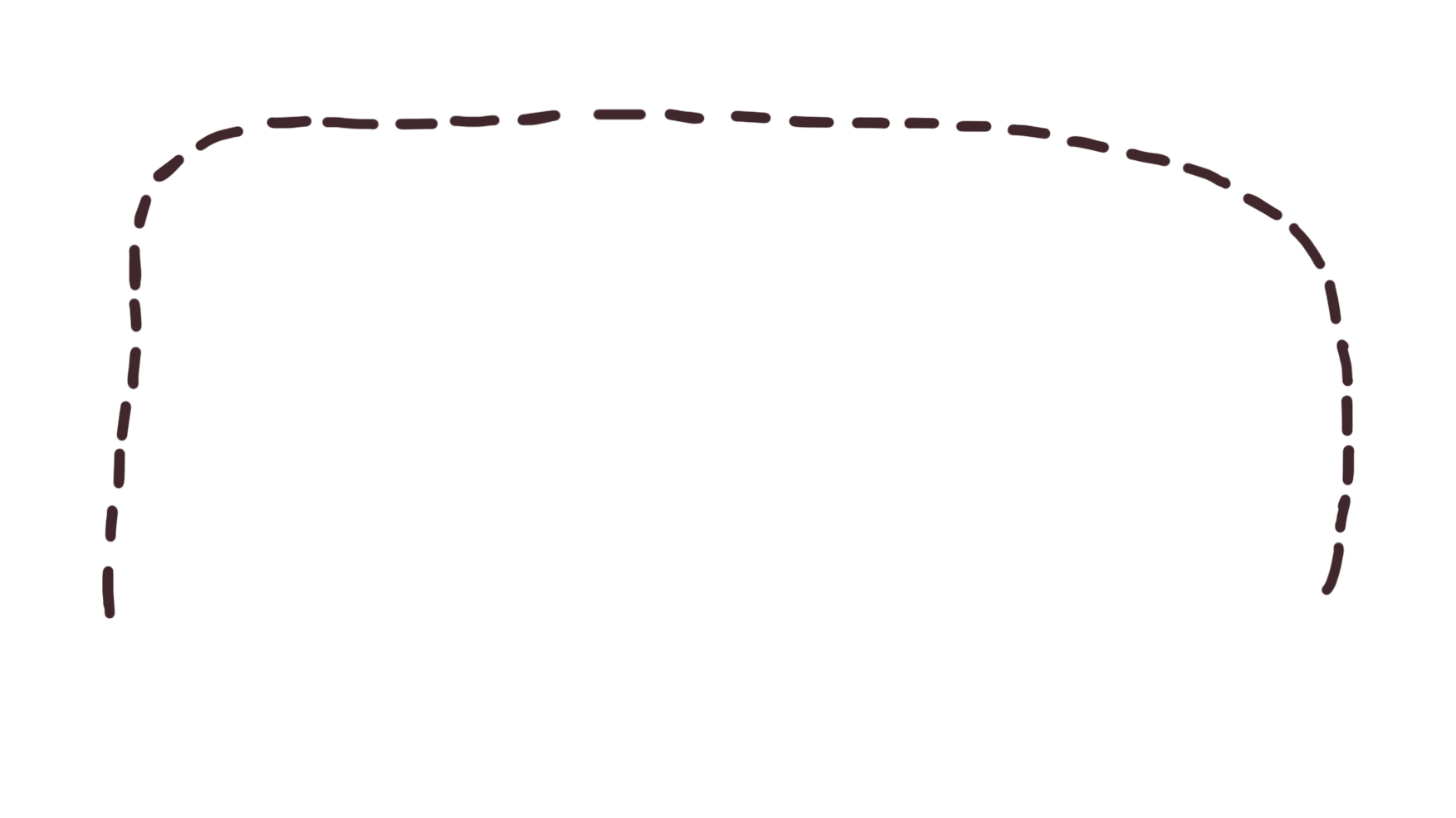 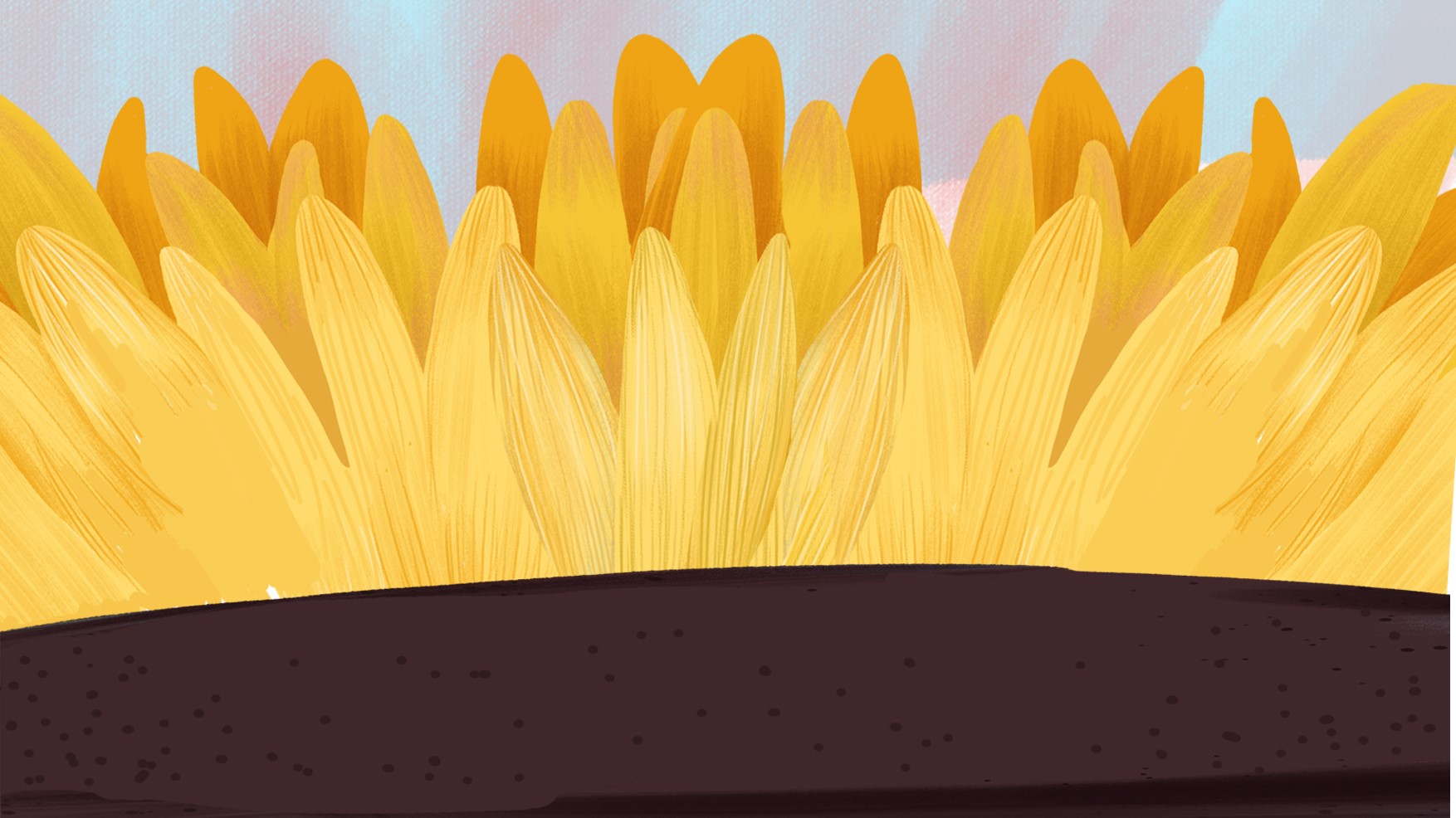 Tiếng Việt
BÀI 5: CÓC KIỆN TRỜI (Tiết 1+2)
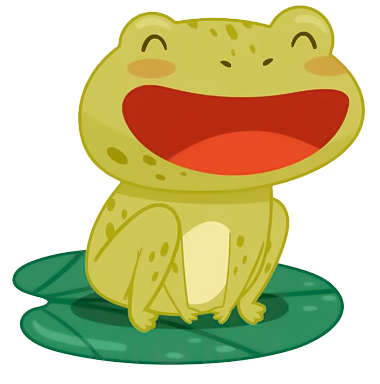 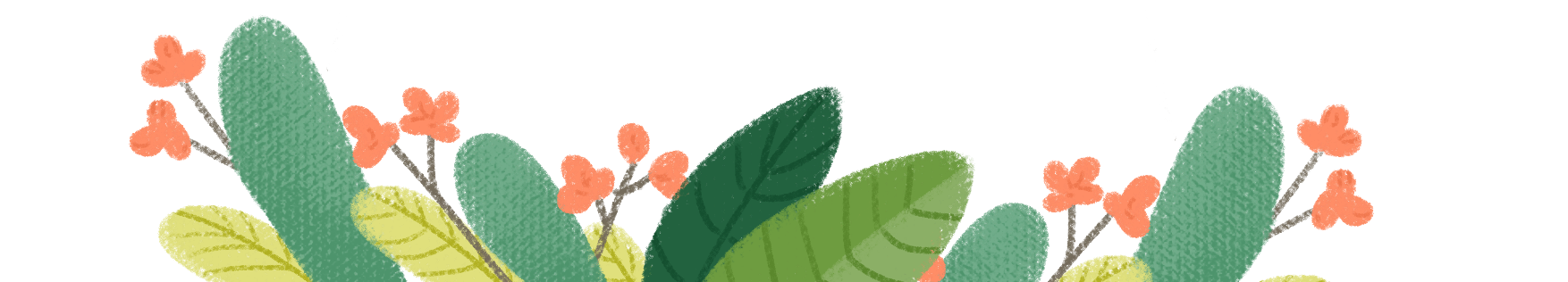 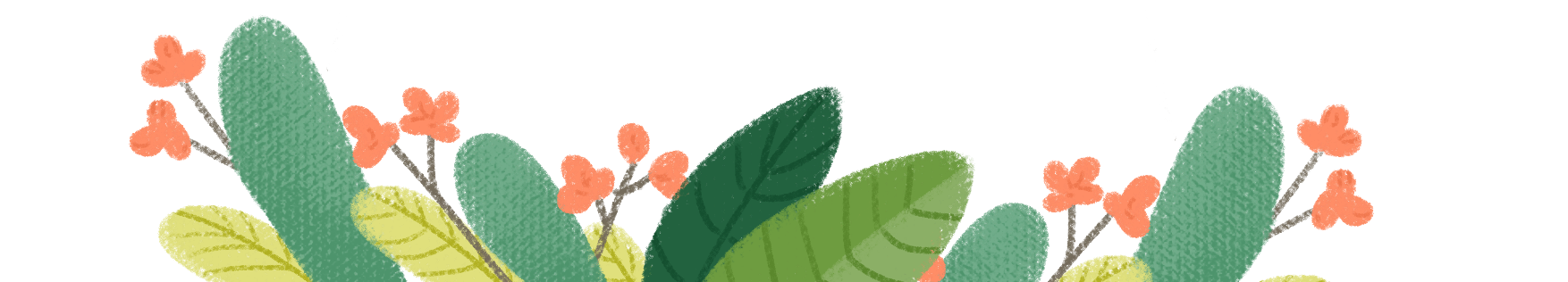 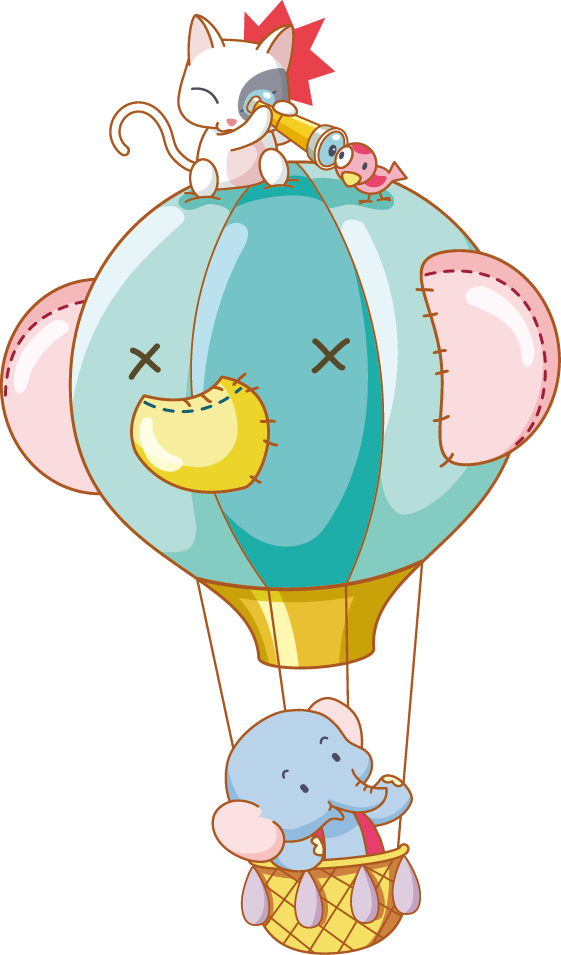 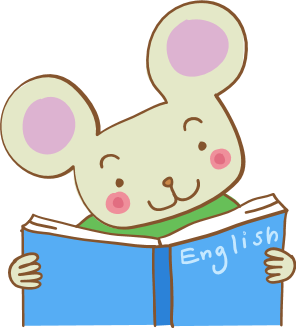 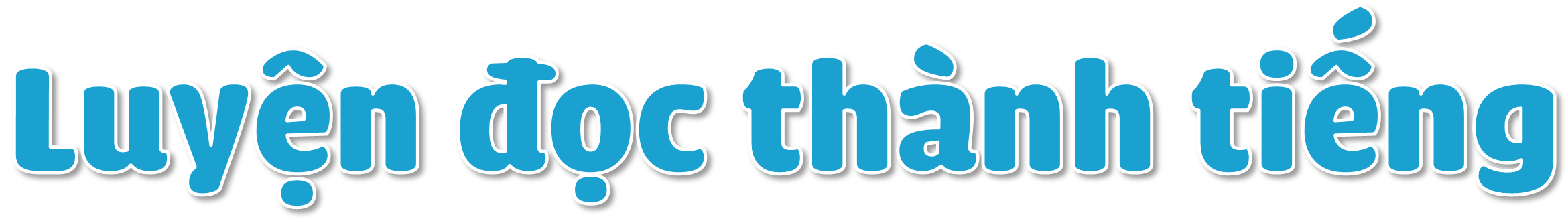 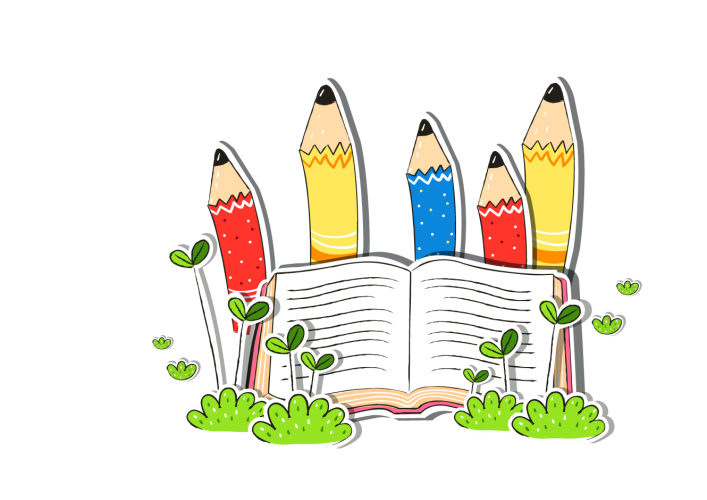 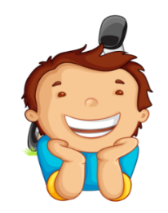 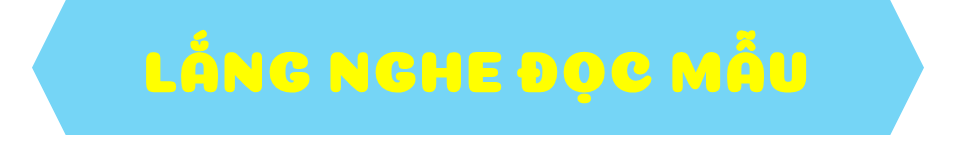 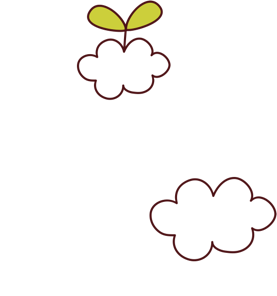 TAY DÒ
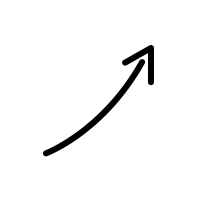 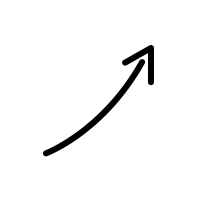 TAI NGHE
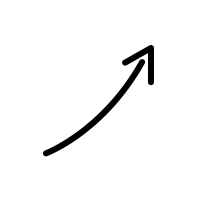 MẮT DÕI
Cóc kiện trời
Ngày xưa, có một năm trời hạn hán, ruộng đồng nứt nẻ, cây cối trụi trơ, chim muông khát khô.
Cóc thấy nguy quá, bèn lên thiên đình kiện Trời. Dọc đường, gặp cua, gấu, cọp, ong, cáo. Tất cả đều xin đi theo.
 Đến cửa Nhà Trời, chỉ thấy một cái trống to, cóc bảo:
- Anh cua bò vào chum nước này, cô ong đợi sau cánh cửa. Còn chị cáo, anh gấu, anh cọp thì nấp hai bên.
Sắp đặt xong, cóc lấy dùi đánh ba hồi trống. Thấy cóc dám náo động thiên đình, Trời nổi giận, sai gà ra trị tội. Gà vừa bay đến, cáo nhảy xổ tới, cắn cổ gà tha đi. Trời sai chó bắt cáo. Chó mới ra tới cửa đã bị gấu quật ngã. Trời sai Thần Sét trị gấu. Thần Sét hùng hổ đi ra, chưa kịp nhìn địch thủ đã bị ong bay ra đốt túi bụi. Thần nhảy vào chum nước, lập tức cua giơ càng ra kẹp. Thần đau quá, nhảy ra thì bị cọp vồ.
Cóc kiện trời
Trời đành mời cóc vào. Cóc tâu:
- Muôn tâu Thượng đế! Đã lâu lắm rồi, trần gian không hề có mưa. Thượng đế cần làm mưa ngay để cứu muôn loài.
Trời dịu giọng:
- Thôi cậu về đi. Ta sẽ cho mưa xuống!
Lại còn dặn thêm:
- Lần sau, hễ muốn mưa, cậu chỉ cần nghiến răng báo hiệu cho ta!
 Cóc về đến trần gian thì nước đã ngập cả ruộng đồng.
Từ đó, hễ cóc nghiến răng là trời đổ mưa.
Truyện cổ Việt Nam
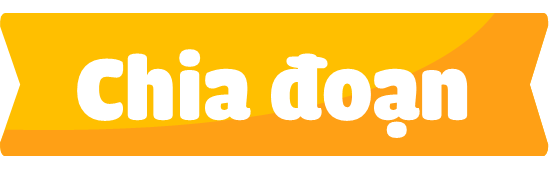 Cóc kiện trời
1
Ngày xưa, có một năm trời hạn hán, ruộng đồng nứt nẻ, cây cối trụi trơ, chim muông khát khô.
Cóc thấy nguy quá, bèn lên thiên đình kiện Trời. Dọc đường, gặp cua, gấu, cọp, ong, cáo. Tất cả đều xin đi theo.
2
Đến cửa Nhà Trời, chỉ thấy một cái trống to, cóc bảo:
- Anh cua bò vào chum nước này, cô ong đợi sau cánh cửa. Còn chị cáo, anh gấu, anh cọp thì nấp hai bên.
Sắp đặt xong, cóc lấy dùi đánh ba hồi trống. Thấy cóc dám náo động thiên đình, Trời nổi giận, sai gà ra trị tội. Gà vừa bay đến, cáo nhảy xổ tới, cắn cổ gà tha đi. Trời sai chó bắt cáo. Chó mới ra tới cửa đã bị gấu quật ngã. Trời sai Thần Sét trị gấu. Thần Sét hùng hổ đi ra, chưa kịp nhìn địch thủ đã bị ong bay ra đốt túi bụi. Thần nhảy vào chum nước, lập tức cua giơ càng ra kẹp. Thần đau quá, nhảy ra thì bị cọp vồ.
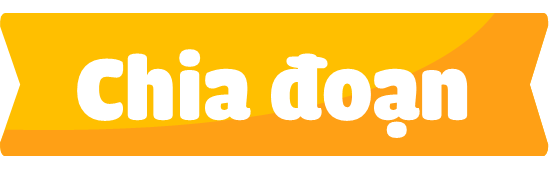 Cóc kiện trời
3
Trời đành mời cóc vào. Cóc tâu:
- Muôn tâu Thượng đế! Đã lâu lắm rồi, trần gian không hề có mưa. Thượng đế cần làm mưa ngay để cứu muôn loài.
Trời dịu giọng:
- Thôi cậu về đi. Ta sẽ cho mưa xuống!
Lại còn dặn thêm:
- Lần sau, hễ muốn mưa, cậu chỉ cần nghiến răng báo hiệu cho ta!
Cóc về đến trần gian thì nước đã ngập cả ruộng đồng.
Từ đó, hễ cóc nghiến răng là trời đổ mưa.
4
Truyện cổ Việt Nam
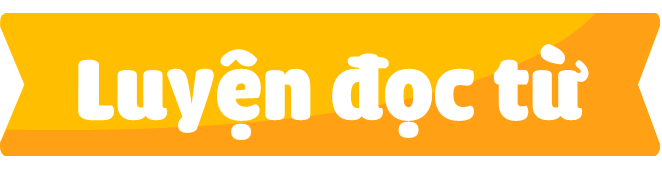 hạn hán
túi bụi
nứt nẻ
náo động
trụi trơ
khát khô
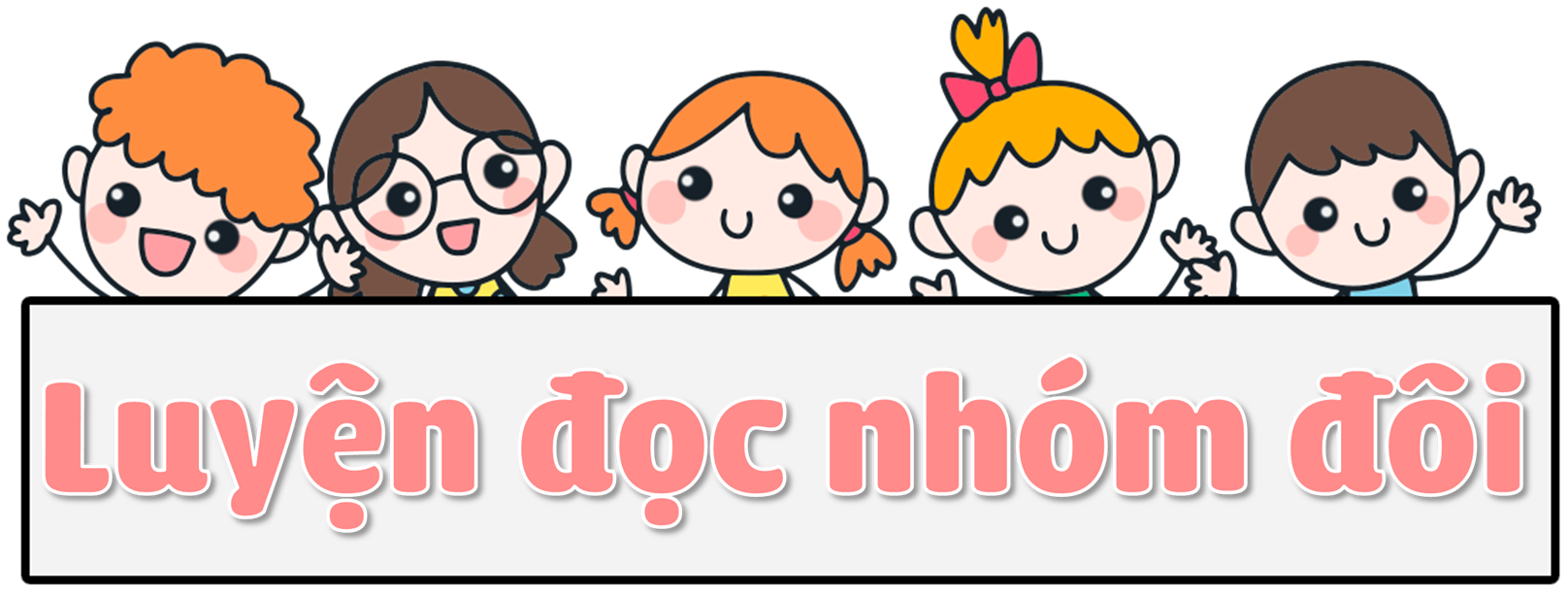 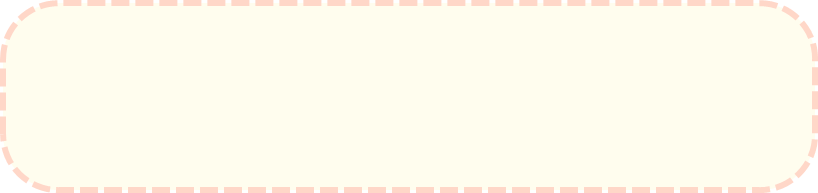 Luyện đọc nối tiếp câu
Cóc kiện trời
1
Ngày xưa, có một năm trời hạn hán, ruộng đồng nứt nẻ, cây cối trụi trơ, chim muông khát khô.
Cóc thấy nguy quá, bèn lên thiên đình kiện Trời. Dọc đường, gặp cua, gấu, cọp, ong, cáo. Tất cả đều xin đi theo.
2
Đến cửa Nhà Trời, chỉ thấy một cái trống to, cóc bảo:
- Anh cua bò vào chum nước này, cô ong đợi sau cánh cửa. Còn chị cáo, anh gấu, anh cọp thì nấp hai bên.
Sắp đặt xong, cóc lấy dùi đánh ba hồi trống. Thấy cóc dám náo động thiên đình, Trời nổi giận, sai gà ra trị tội. Gà vừa bay đến, cáo nhảy xổ tới, cắn cổ gà tha đi. Trời sai chó bắt cáo. Chó mới ra tới cửa đã bị gấu quật ngã. Trời sai Thần Sét trị gấu. Thần Sét hùng hổ đi ra, chưa kịp nhìn địch thủ đã bị ong bay ra đốt túi bụi. Thần nhảy vào chum nước, lập tức cua giơ càng ra kẹp. Thần đau quá, nhảy ra thì bị cọp vồ.
Cóc kiện trời
3
Trời đành mời cóc vào. Cóc tâu:
- Muôn tâu Thượng đế! Đã lâu lắm rồi, trần gian không hề có mưa. Thượng đế cần làm mưa ngay để cứu muôn loài.
Trời dịu giọng:
- Thôi cậu về đi. Ta sẽ cho mưa xuống!
Lại còn dặn thêm:
- Lần sau, hễ muốn mưa, cậu chỉ cần nghiến răng báo hiệu cho ta!
Cóc về đến trần gian thì nước đã ngập cả ruộng đồng.
Từ đó, hễ cóc nghiến răng là trời đổ mưa.
4
Truyện cổ Việt Nam
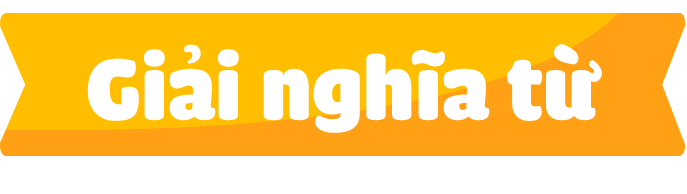 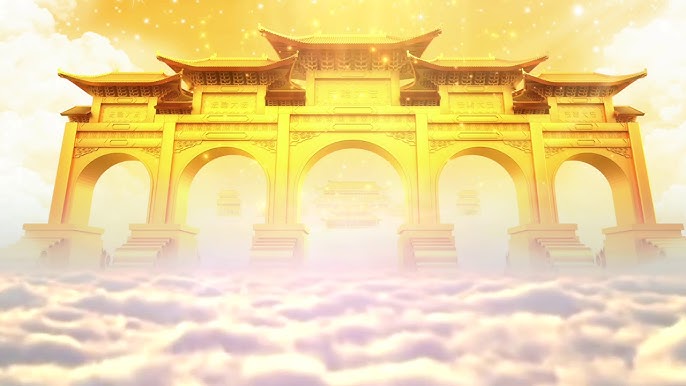 Thiên đình: Triều đình ở trên trời
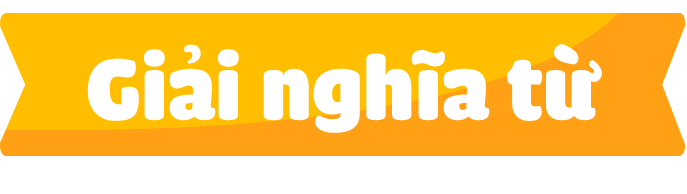 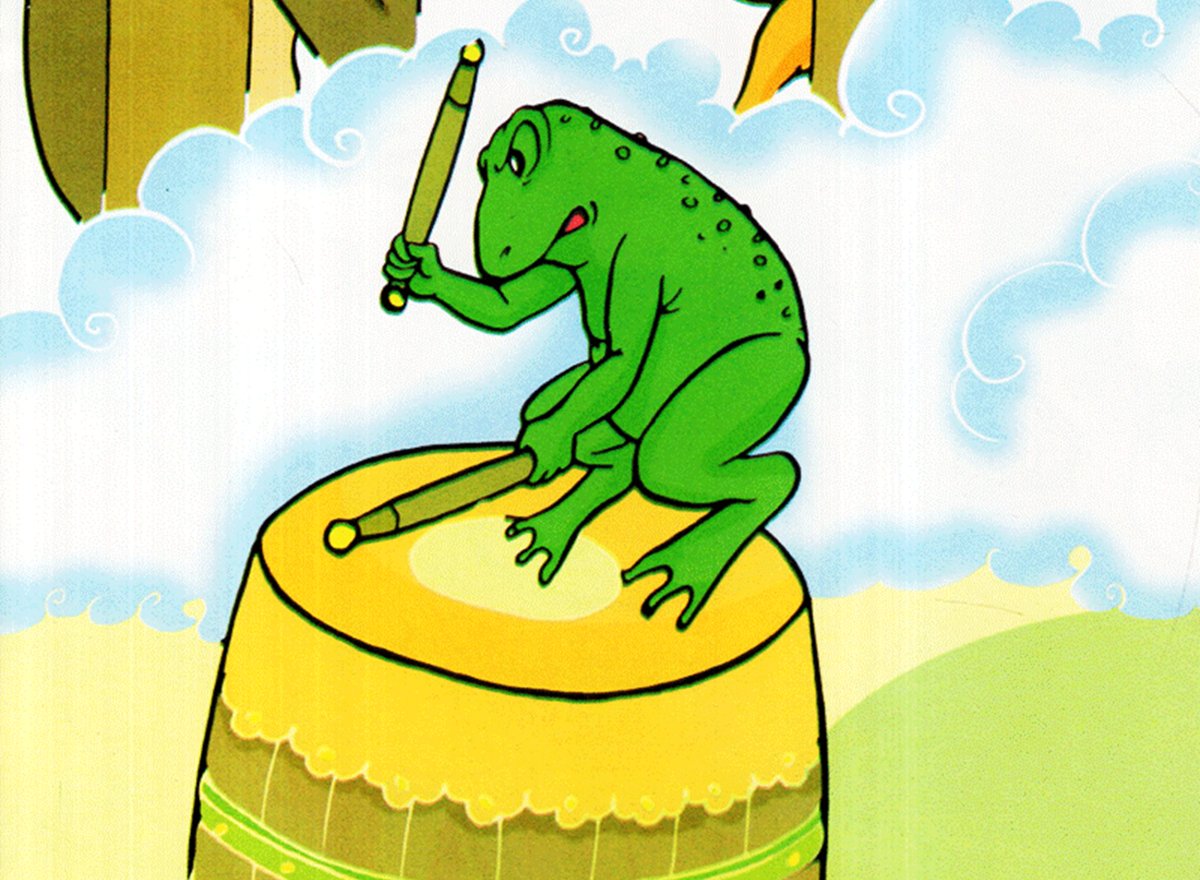 Náo động: Làm ầm ĩ, ồn ào.
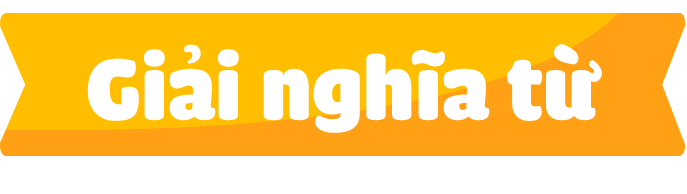 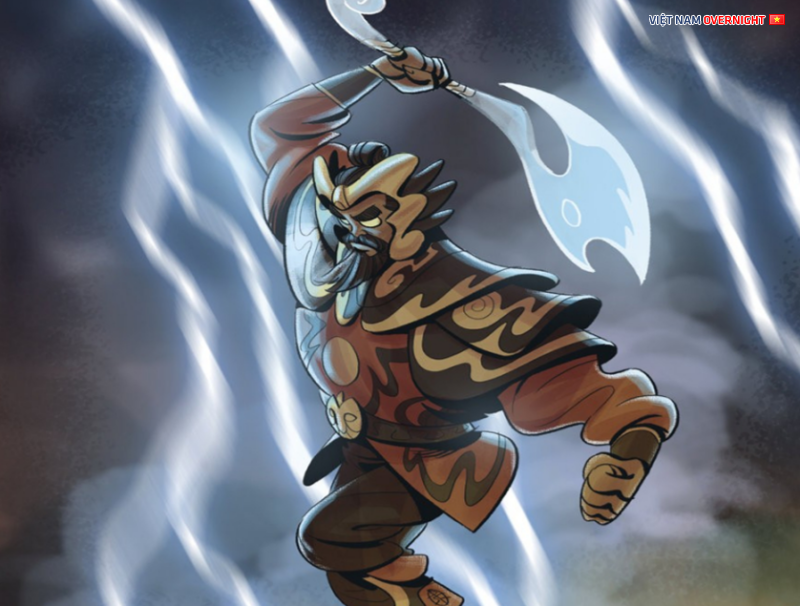 Thần Sét: Vị thần thi hành lệnh của Trời theo luật thiên đình, theo quan niệm tính ngưỡng của người xưa.
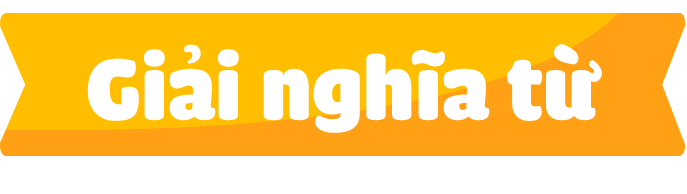 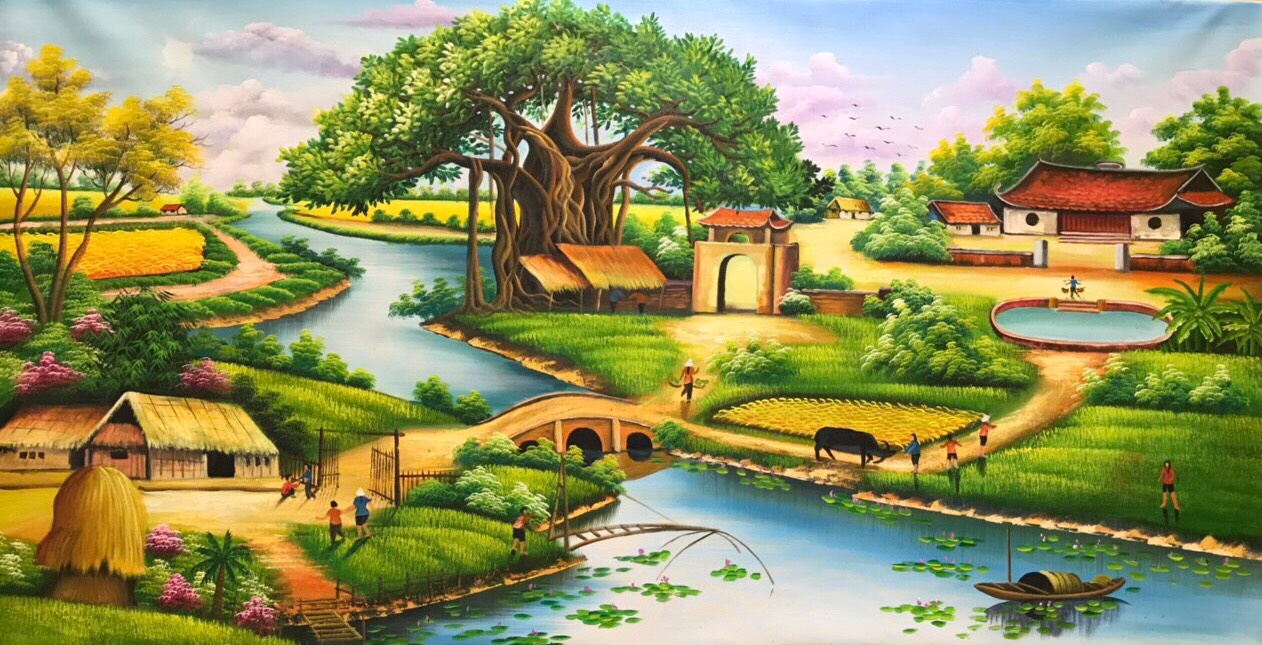 Trần gian: Thế giới của con người trên mặt đất
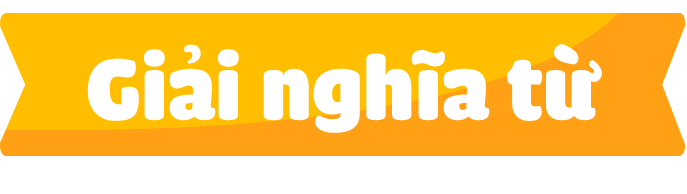 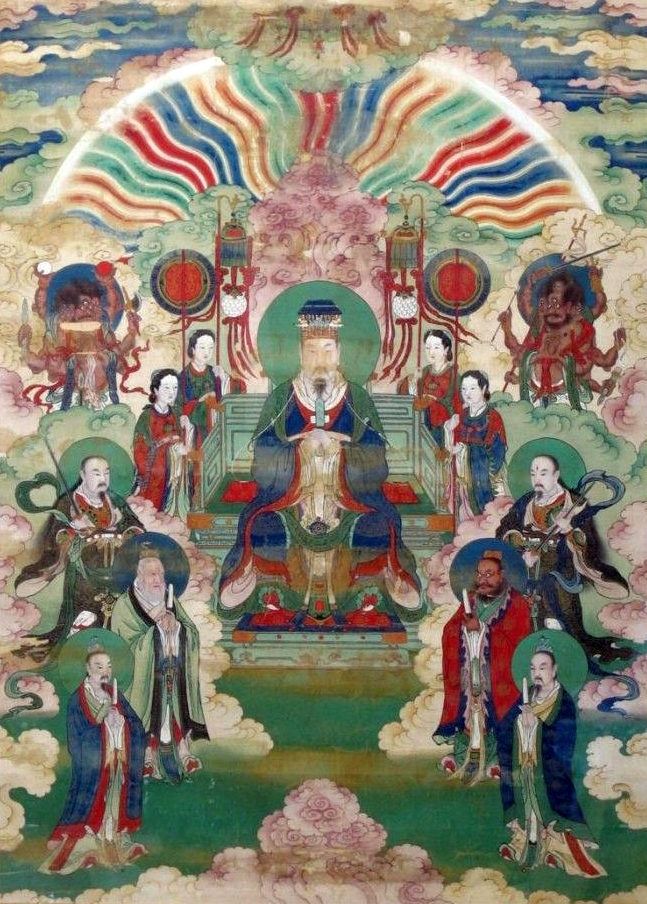 Thượng đế: Vị vua trên thiên đình, theo quan niệm tín ngưỡng của người xưa.
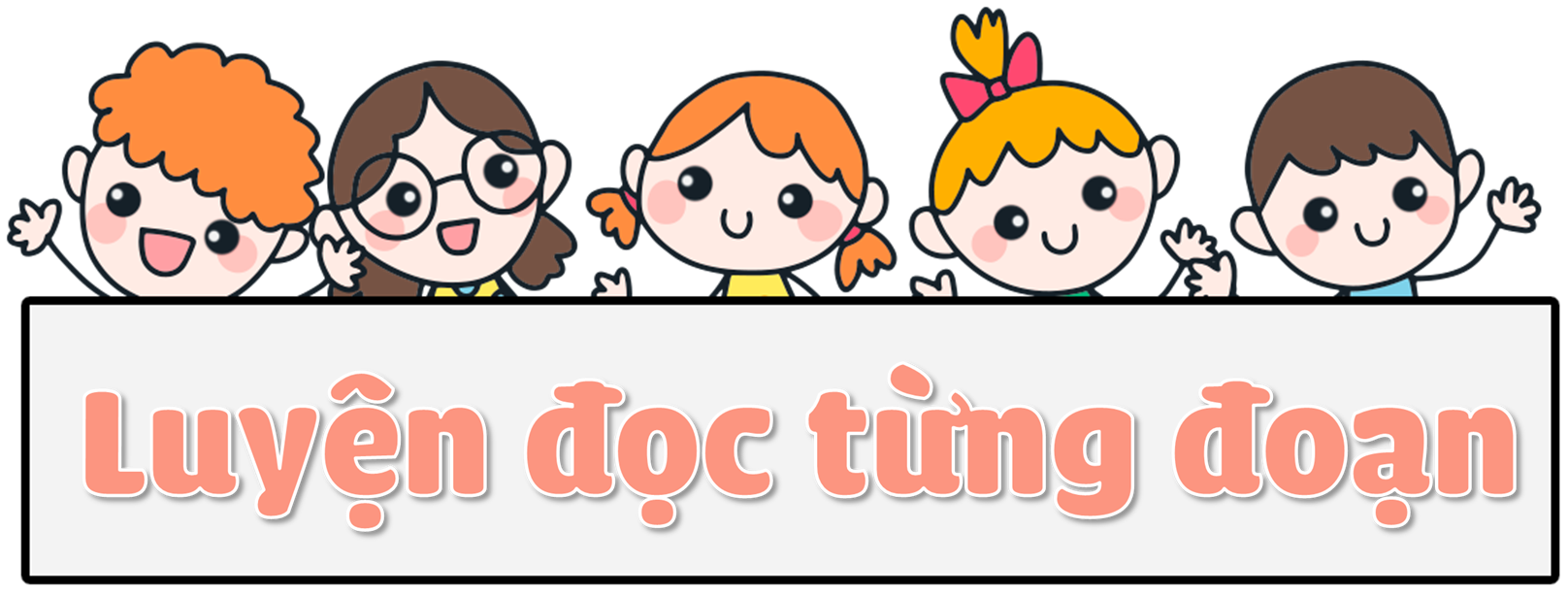 Tiêu chí đánh giá
Đọc đúng
1
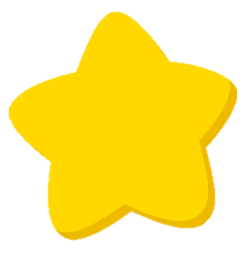 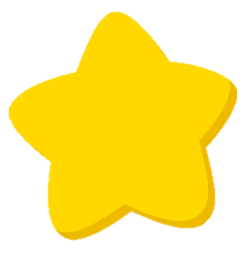 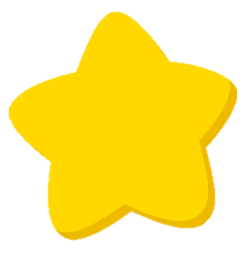 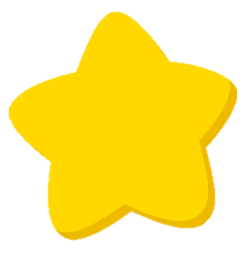 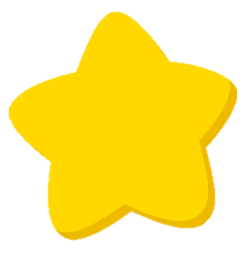 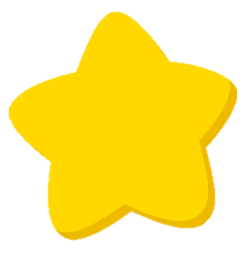 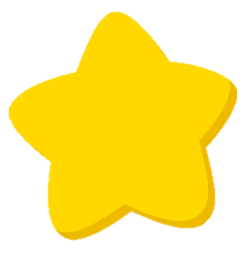 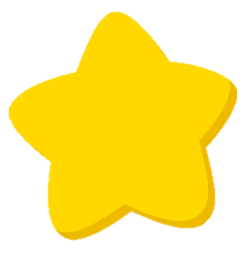 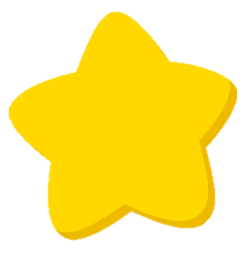 Đọc to, rõ
2
Ngắt nghỉ đúng chỗ
3
Cóc kiện trời
1
Ngày xưa, có một năm trời hạn hán, ruộng đồng nứt nẻ, cây cối trụi trơ, chim muông khát khô.
Cóc thấy nguy quá, bèn lên thiên đình kiện Trời. Dọc đường, gặp cua, gấu, cọp, ong, cáo. Tất cả đều xin đi theo.
2
Đến cửa Nhà Trời, chỉ thấy một cái trống to, cóc bảo:
- Anh cua bò vào chum nước này, cô ong đợi sau cánh cửa. Còn chị cáo, anh gấu, anh cọp thì nấp hai bên.
Sắp đặt xong, cóc lấy dùi đánh ba hồi trống. Thấy cóc dám náo động thiên đình, Trời nổi giận, sai gà ra trị tội. Gà vừa bay đến, cáo nhảy xổ tới, cắn cổ gà tha đi. Trời sai chó bắt cáo. Chó mới ra tới cửa đã bị gấu quật ngã. Trời sai Thần Sét trị gấu. Thần Sét hùng hổ đi ra, chưa kịp nhìn địch thủ đã bị ong bay ra đốt túi bụi. Thần nhảy vào chum nước, lập tức cua giơ càng ra kẹp. Thần đau quá, nhảy ra thì bị cọp vồ.
Cóc kiện trời
3
Trời đành mời cóc vào. Cóc tâu:
- Muôn tâu Thượng đế! Đã lâu lắm rồi, trần gian không hề có mưa. Thượng đế cần làm mưa ngay để cứu muôn loài.
Trời dịu giọng:
- Thôi cậu về đi. Ta sẽ cho mưa xuống!
Lại còn dặn thêm:
- Lần sau, hễ muốn mưa, cậu chỉ cần nghiến răng báo hiệu cho ta!
Cóc về đến trần gian thì nước đã ngập cả ruộng đồng.
Từ đó, hễ cóc nghiến răng là trời đổ mưa.
4
Truyện cổ Việt Nam
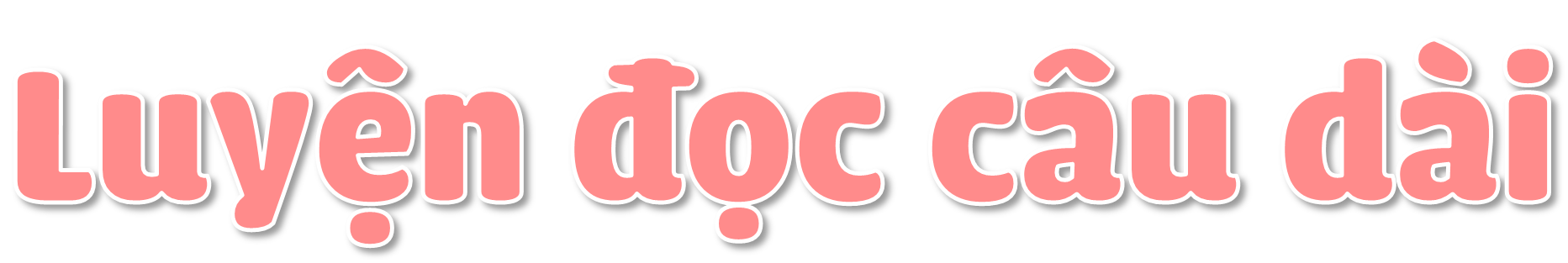 Ngày xưa, có một năm  trời hạn hán, ruộng đồng nứt nẻ, cây cối trụi trơ, chim muông khát khô.
Thần sét  hùng hổ đi ra, chưa kịp nhìn địch thủ  đã bị ong bay ra đốt túi bụi.
Lần sau, hễ muốn mưa, cậu chỉ cần nghiến răng  báo hiệu cho ta!
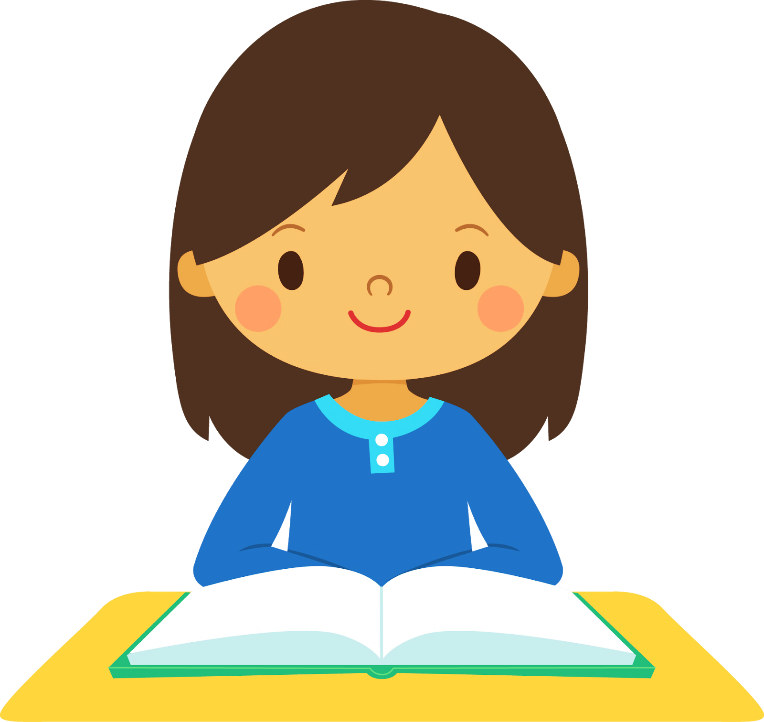 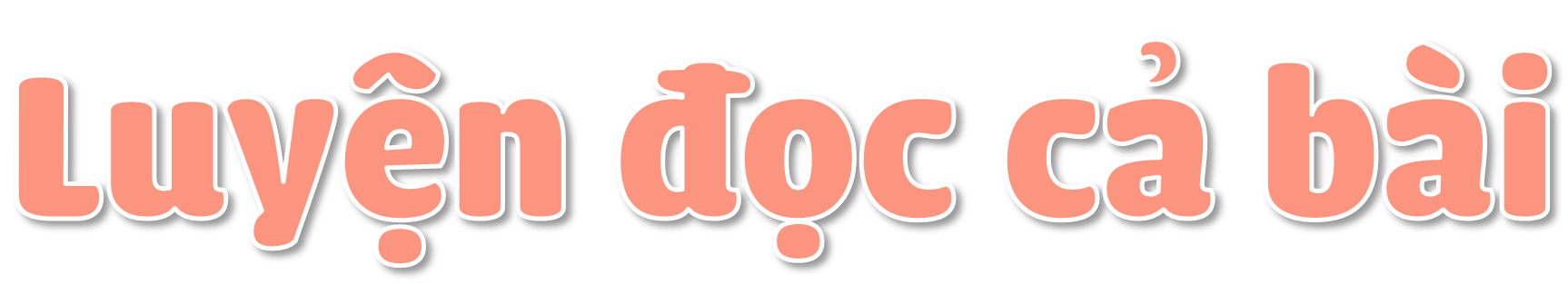 Tiêu chí đánh giá
Đọc đúng
1
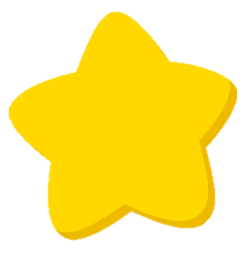 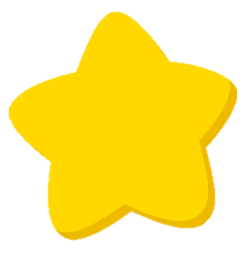 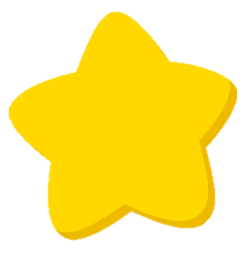 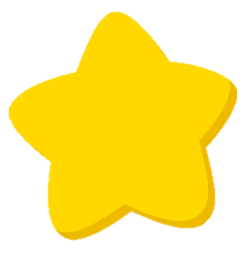 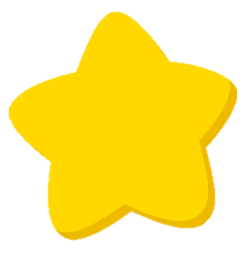 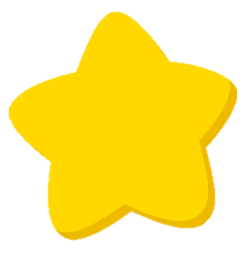 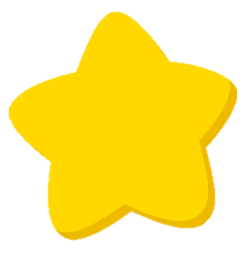 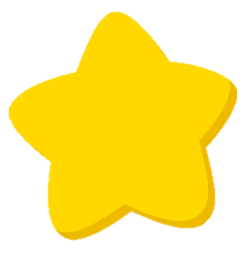 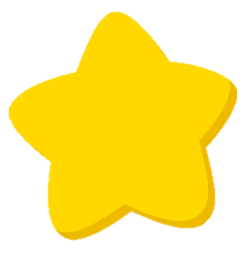 Đọc to, rõ
2
Ngắt nghỉ đúng chỗ
3
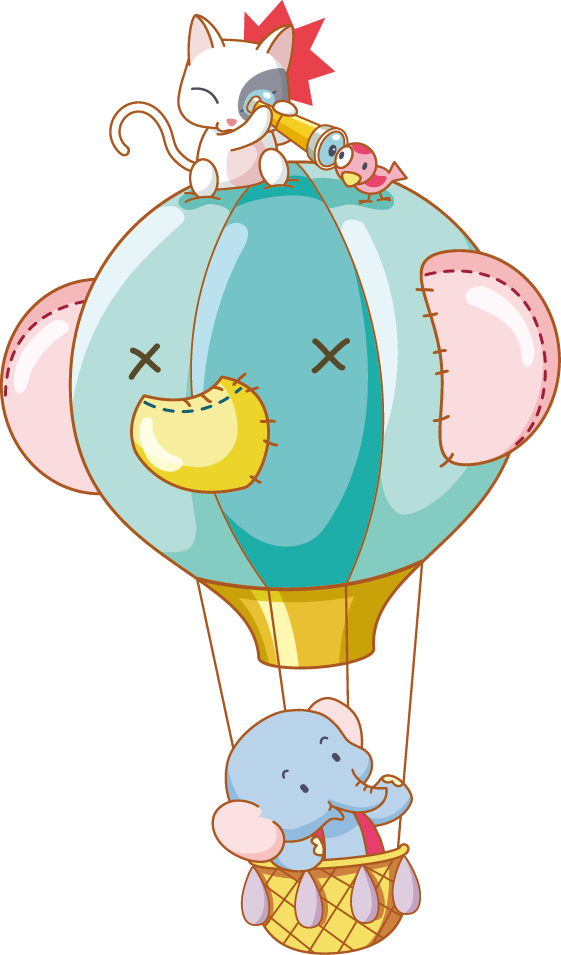 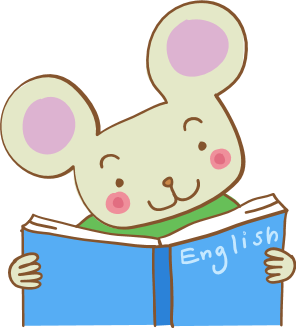 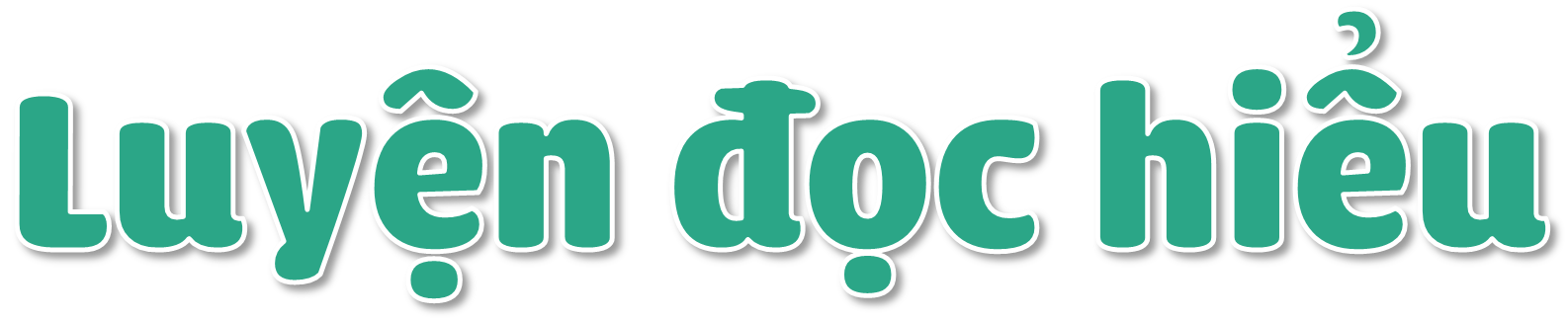 Câu 1: Các con vật xin theo Cóc đi đâu? Vì sao?
- Các con vật xin theo Cóc lên thiên đình kiện Trời vì Trời làm nắng hạn quá lâu, ruộng đồng nứt nẻ, cây cỏ trơ trụi, chim muông khát khô cả họng, muôn loài đều khổ sở.
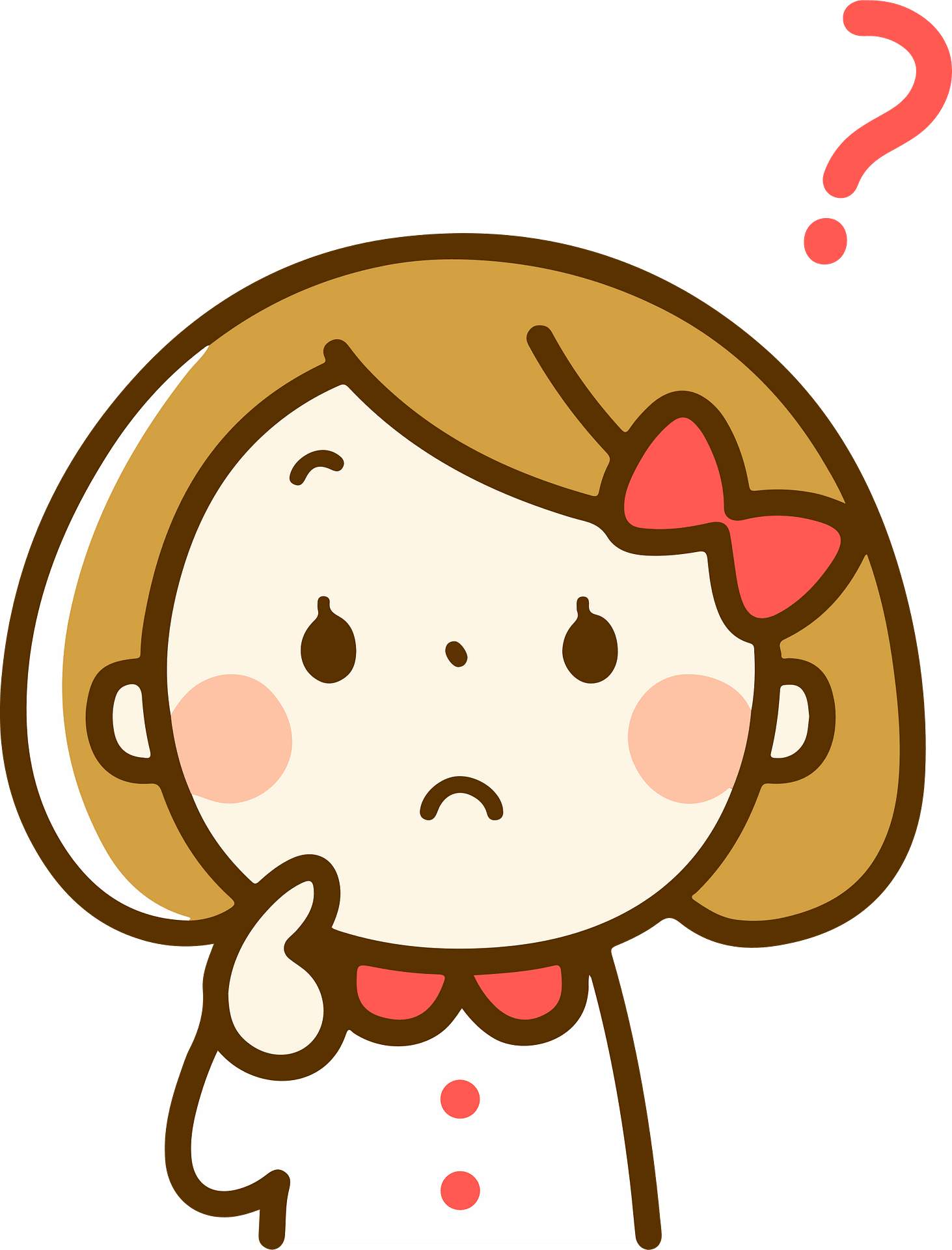 Câu 2: Cóc làm gì trước khi đánh trống?
- Trước khi đánh trống, Cóc đã sắp xếp lực lượng ở những chỗ bất ngờ và sẵn sàng chiến đấu, phát huy thế mạnh của mỗi con vật: Anh Cua thì bò vào chum, cô Ong đợi sau cánh cửa, chị Cáo, anh Gấu, anh Cọp thì nấp hai bên.
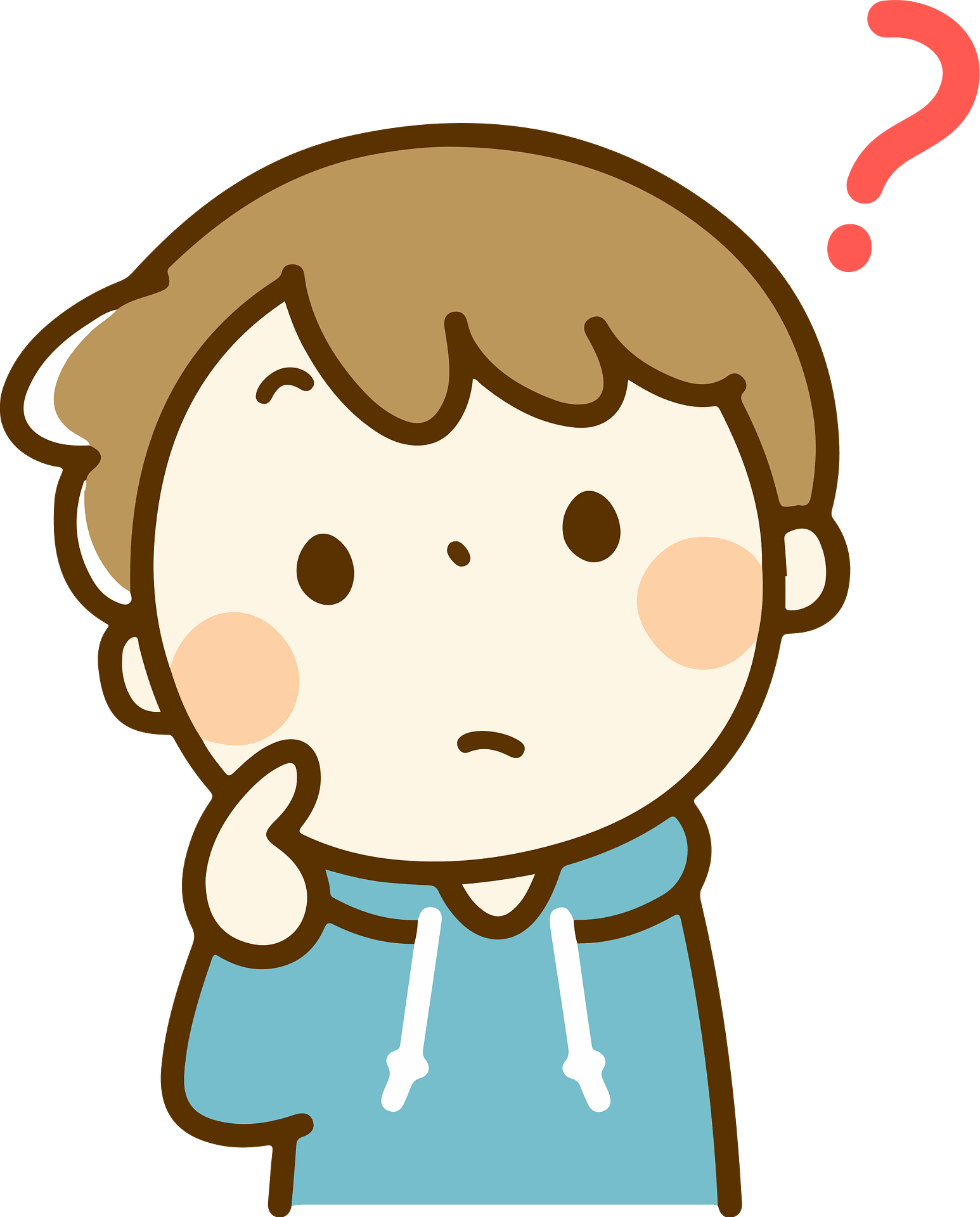 Câu 3: Thuật lại cuộc chiến đấu giữa hai bên?
- Cuộc chiến giữa hai bên đã diễn ra như sau: thấy Cóc đánh trống làm náo loạn thiên đình. Trời nổi giận sai Gà ra trị tội. Gà bị Cáo vồ luôn. Trời lại sai Chó ra bắt Cáo, Chó bị Gấu quật chết tươi. Trời sai Thần Sét ra trị Gấu. Thần Sét bị Ong chích phải nhảy vào chum nước và bị Cua kẹp. Đau quá Thần Sét vội nhảy ra khỏi chum thì bị Cọp vồ. Cóc đã hoàn toàn làm chủ trận đánh và giành chiến thắng vẻ vang.
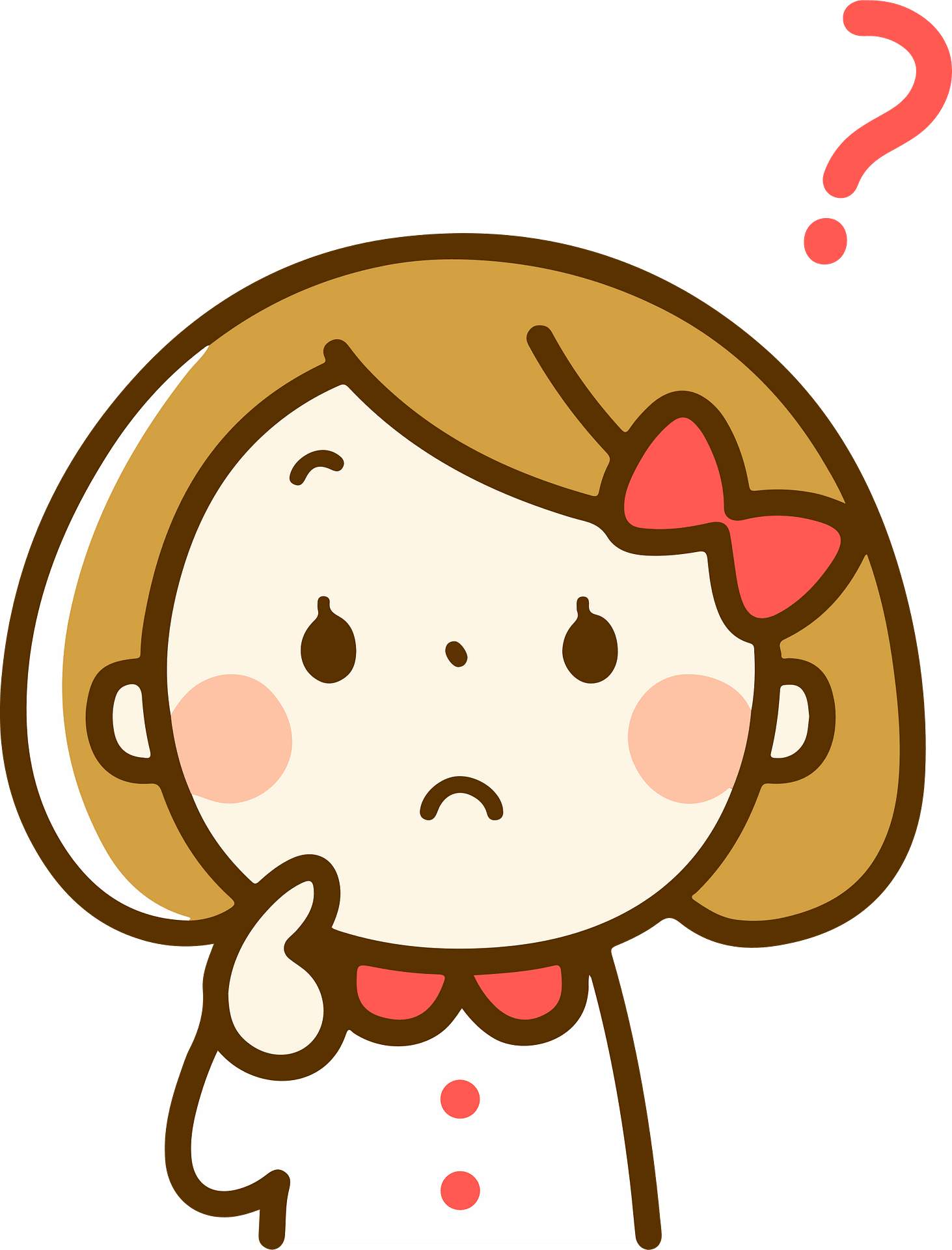 Câu 4: Theo em, vì sao trời phải thay đổi thái độ?
- Sau cuộc chiến đội quân nhà trời thất bại nên Trời thay đổi thái độ.
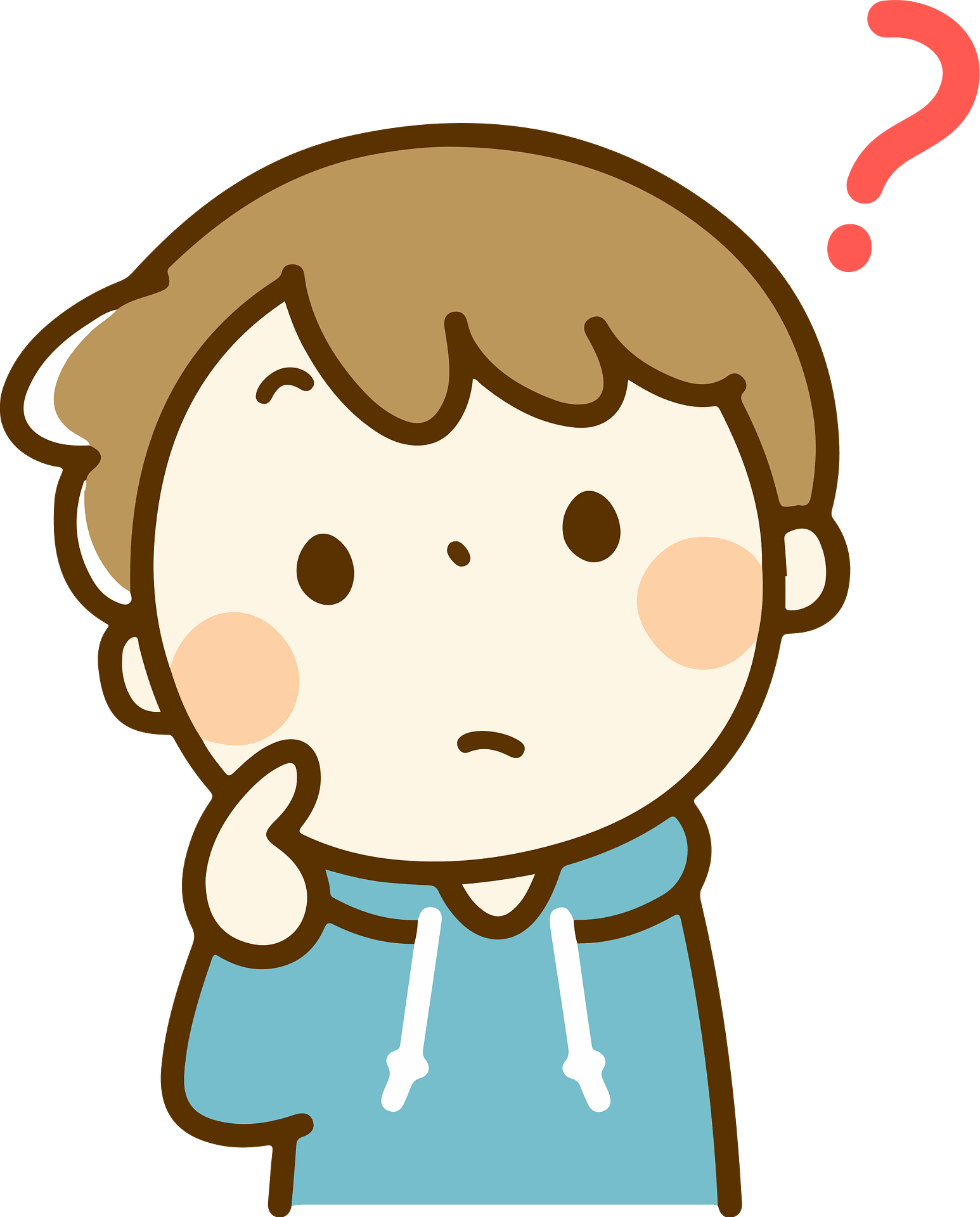 Câu 5: Truyện giúp em hiểu thêm điều gì?
- Khi làm một việc gì đó thì phải quyết tâm làm đến cùng và sắp xếp công việc một cách hợp lí.
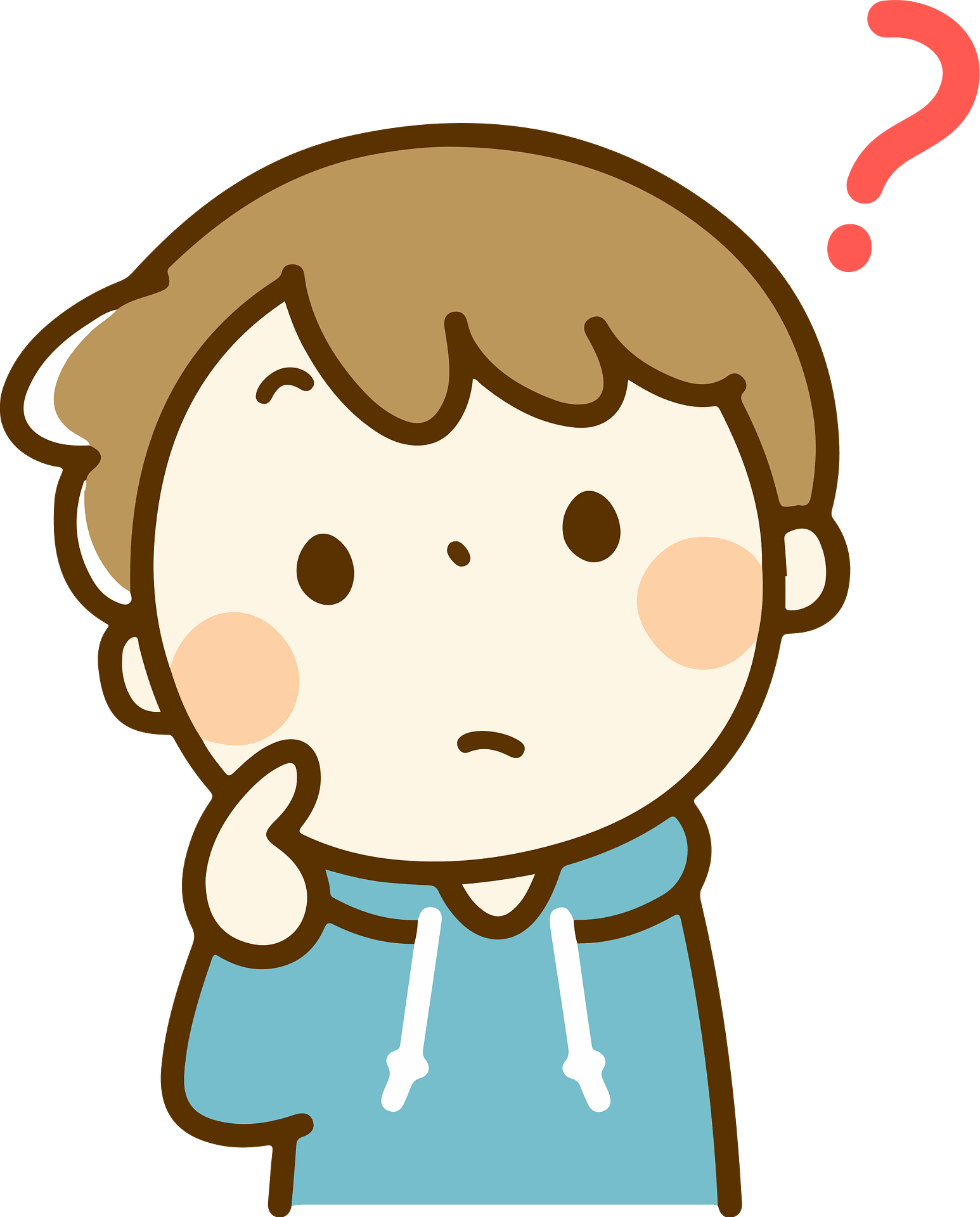 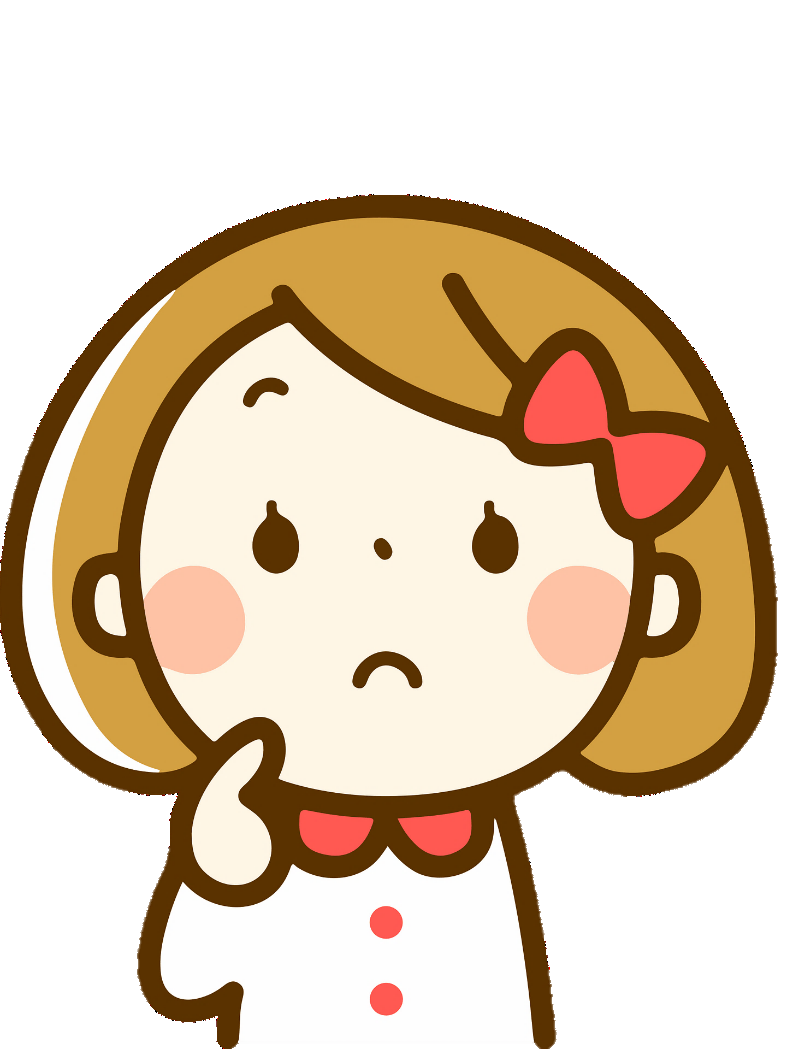 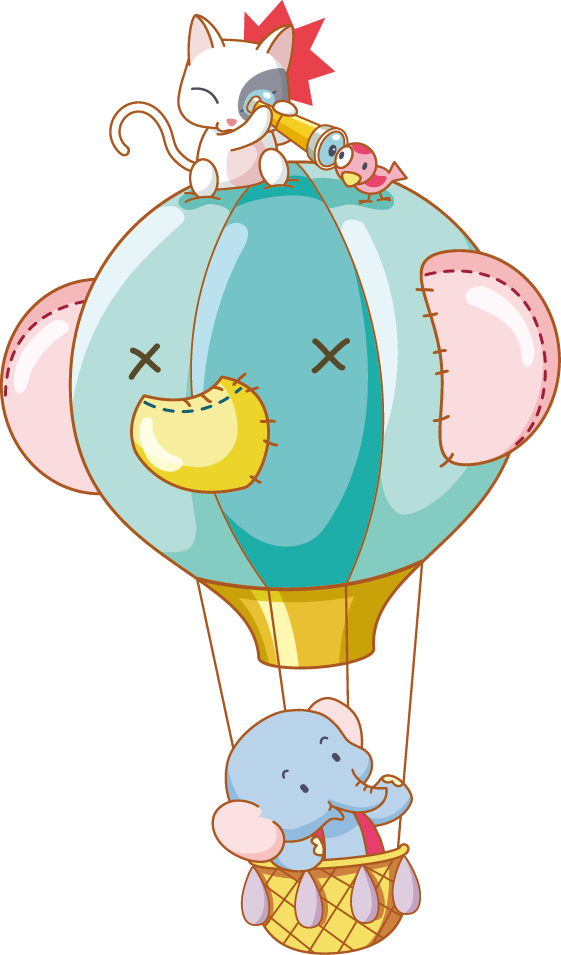 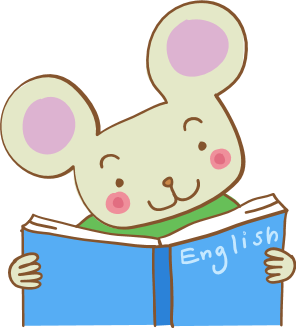 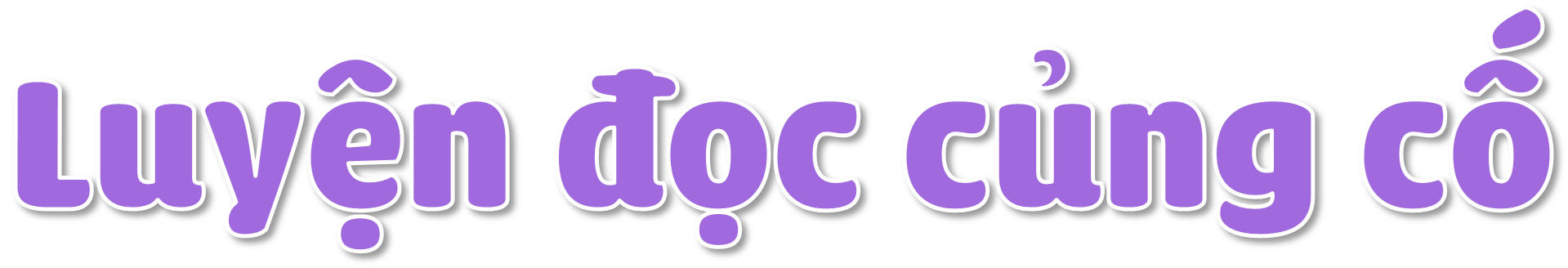 Tiêu chí đánh giá
Đọc đúng
1
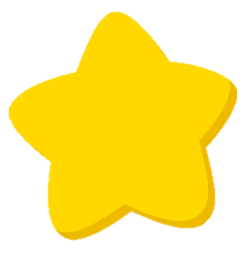 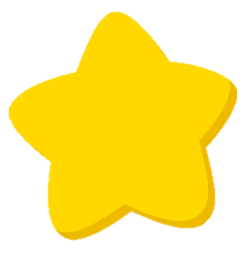 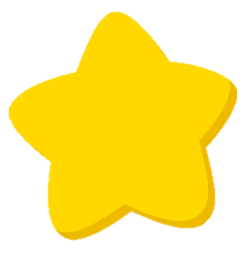 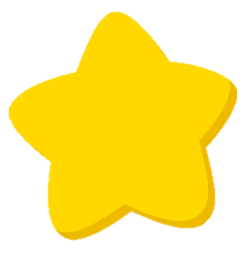 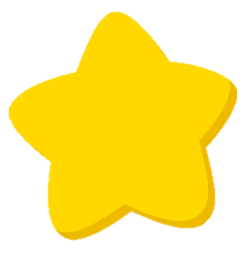 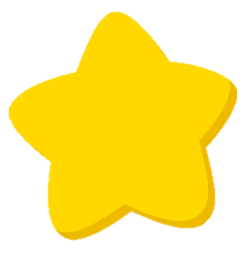 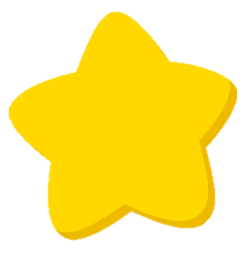 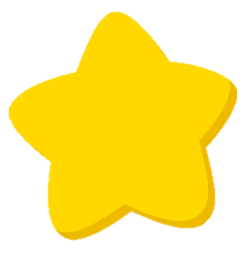 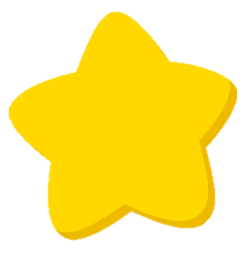 Đọc to, rõ
2
Ngắt nghỉ đúng chỗ
3
Cóc kiện trời
1
Ngày xưa, có một năm trời hạn hán, ruộng đồng nứt nẻ, cây cối trụi trơ, chim muông khát khô.
Cóc thấy nguy quá, bèn lên thiên đình kiện Trời. Dọc đường, gặp cua, gấu, cọp, ong, cáo. Tất cả đều xin đi theo.
2
Đến cửa Nhà Trời, chỉ thấy một cái trống to, cóc bảo:
- Anh cua bò vào chum nước này, cô ong đợi sau cánh cửa. Còn chị cáo, anh gấu, anh cọp thì nấp hai bên.
Sắp đặt xong, cóc lấy dùi đánh ba hồi trống. Thấy cóc dám náo động thiên đình, Trời nổi giận, sai gà ra trị tội. Gà vừa bay đến, cáo nhảy xổ tới, cắn cổ gà tha đi. Trời sai chó bắt cáo. Chó mới ra tới cửa đã bị gấu quật ngã. Trời sai Thần Sét trị gấu. Thần Sét hùng hổ đi ra, chưa kịp nhìn địch thủ đã bị ong bay ra đốt túi bụi. Thần nhảy vào chum nước, lập tức cua giơ càng ra kẹp. Thần đau quá, nhảy ra thì bị cọp vồ.
Cóc kiện trời
2
Đến cửa Nhà Trời, chỉ thấy một cái trống to, cóc bảo:
- Anh cua bò vào chum nước này, cô ong đợi sau cánh cửa. Còn chị cáo, anh gấu, anh cọp thì nấp hai bên.
Sắp đặt xong, cóc lấy dùi đánh ba hồi trống. Thấy cóc dám náo động thiên đình, Trời nổi giận, sai gà ra trị tội. Gà vừa bay đến, cáo nhảy xổ tới, cắn cổ gà tha đi. Trời sai chó bắt cáo. Chó mới ra tới cửa đã bị gấu quật ngã. Trời sai Thần Sét trị gấu. Thần Sét hùng hổ đi ra, chưa kịp nhìn địch thủ đã bị ong bay ra đốt túi bụi. Thần nhảy vào chum nước, lập tức cua giơ càng ra kẹp. Thần đau quá, nhảy ra thì bị cọp vồ.
3
Trời đành mời cóc vào. Cóc tâu:
- Muôn tâu Thượng đế! Đã lâu lắm rồi, trần gian không hề có mưa. Thượng đế cần làm mưa ngay để cứu muôn loài.
Trời dịu giọng:
- Thôi cậu về đi. Ta sẽ cho mưa xuống!
Lại còn dặn thêm:
- Lần sau, hễ muốn mưa, cậu chỉ cần nghiến răng báo hiệu cho ta!
NỘI DUNG BÀI:
Nhờ quyết tâm và biết đấu tranh cho cuộc sống của muôn loài nên Cóc và các bạn đã chiến thắng đội quân hùng hậu của Trời, buộc trời phải làm mưa mang lại sự sống cho vạn vật ở trần gian.
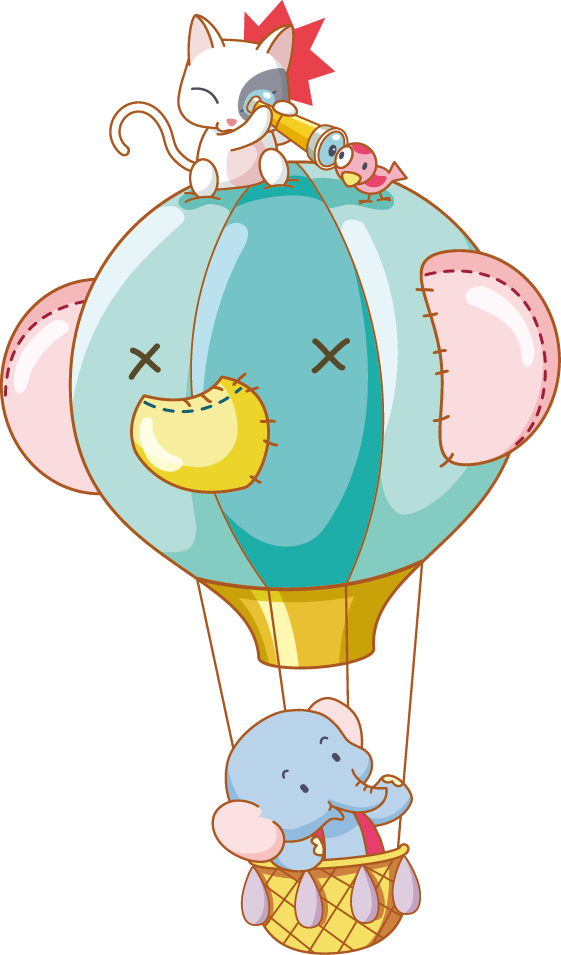 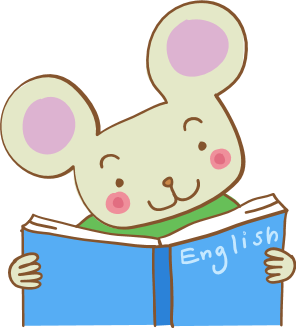 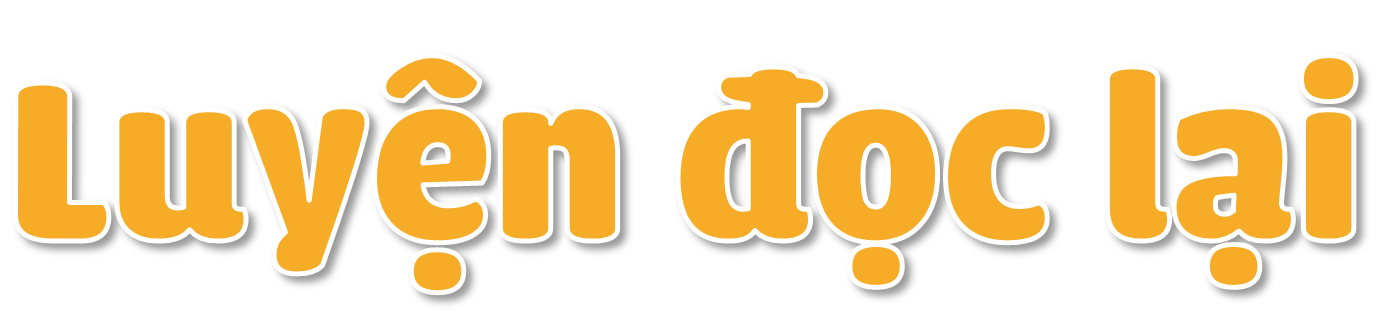 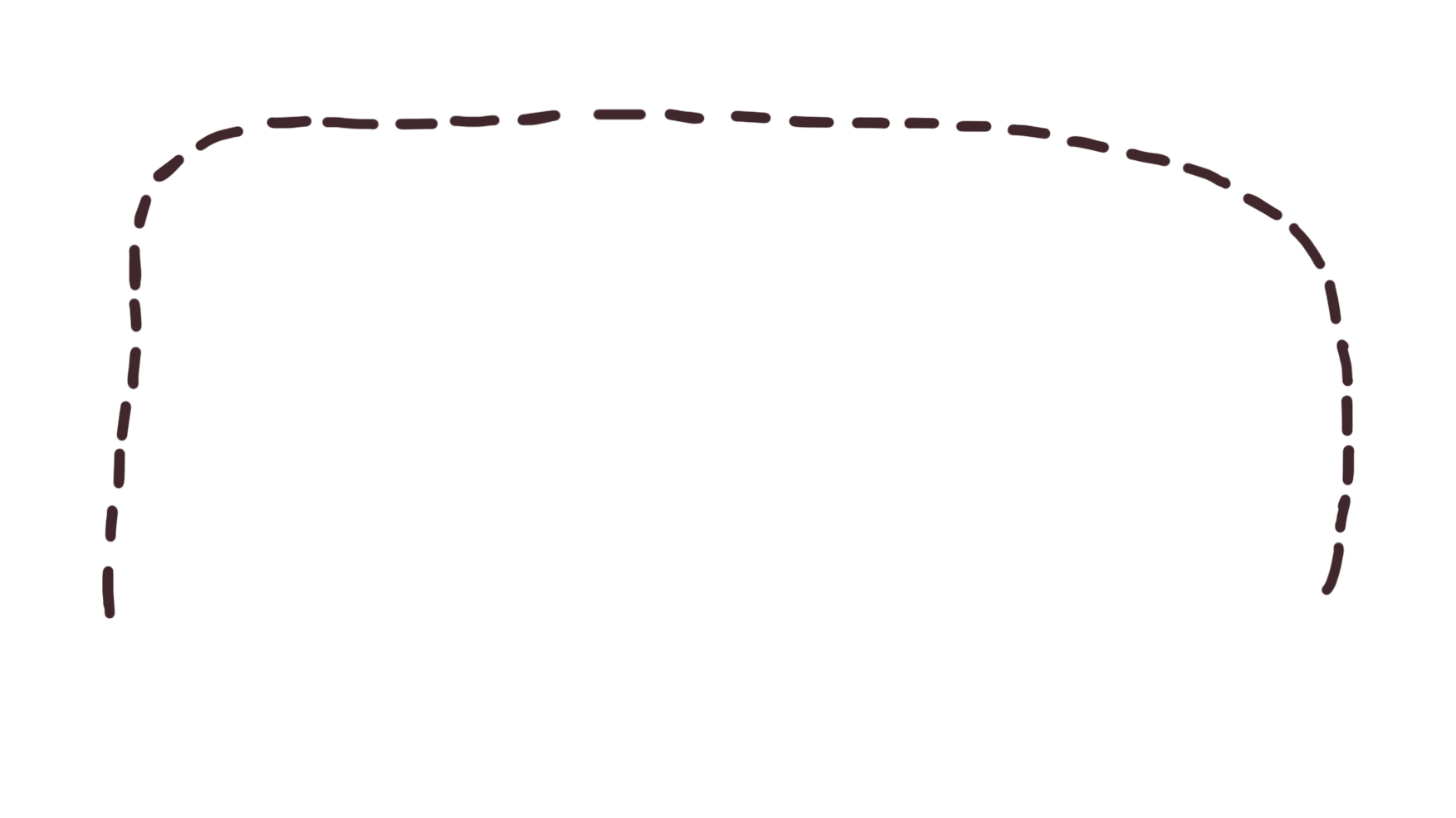 Xác định giọng đọc của các nhân vật
+ Giọng người dẫn chuyện thong thả (đoạn 1), nhanh (đoạn 2), chậm lại (đoạn 3, 4)
+ Giọng Cóc: đường hoàng, đĩnh đạc thể hiện sự gan dạ, quyết tâm không nao núng.
+ Giọng Trời: ôn tồn, vẻ dỗ dành.
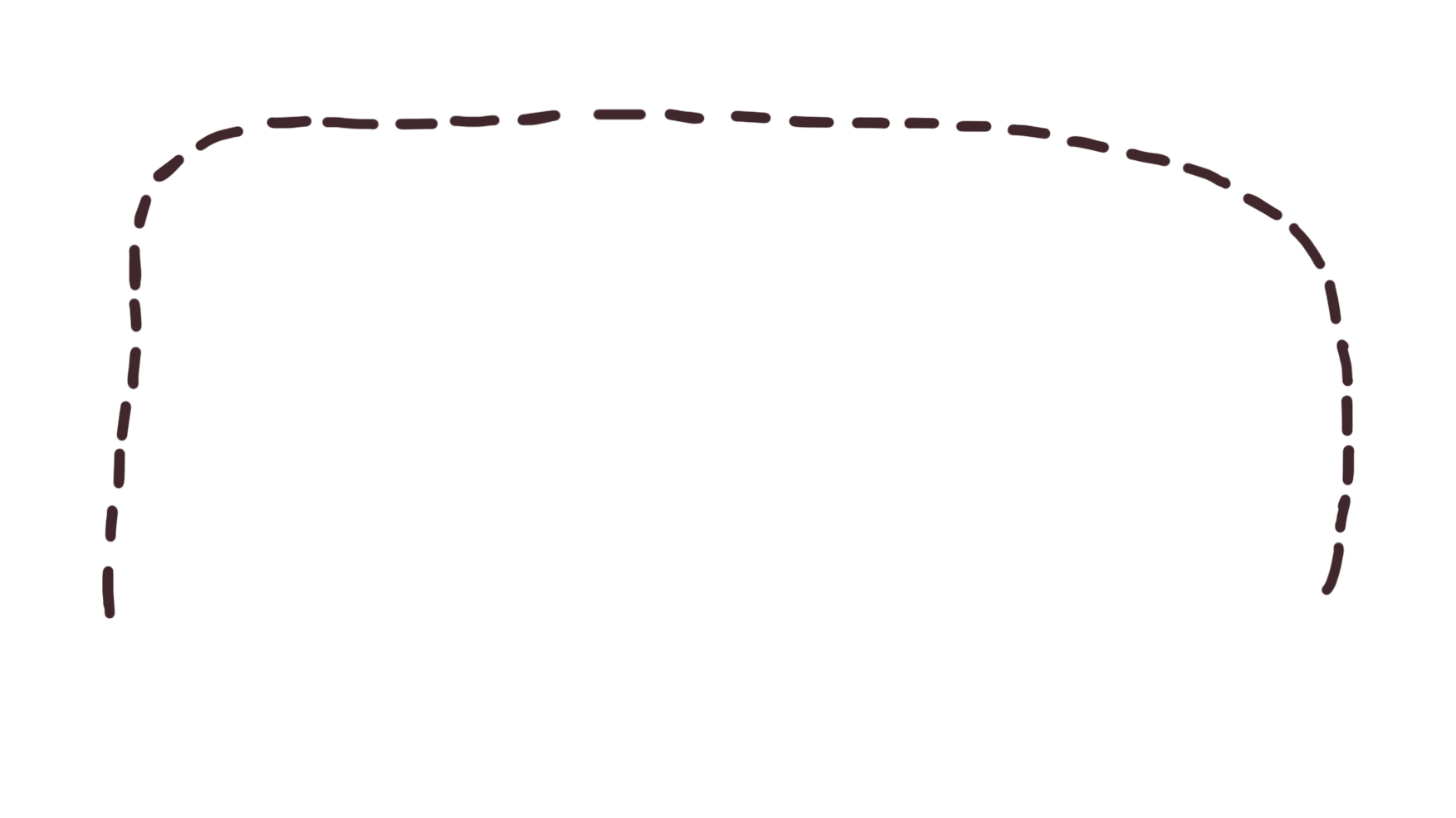 Xác định một số từ ngữ cần nhấn giọng
- Nhấn giọng các từ ngữ miêu tả cảnh vật: nứt nẻ, trơ trụi, khát khô, ngập cả ruộng đồng; các từ chỉ hoạt động, thái độ, cảm xúc suy nghĩ của nhân vật: náo động, nổi giận, nhảy, hùng hổ, đốt túi bụi, dịu giọng,…
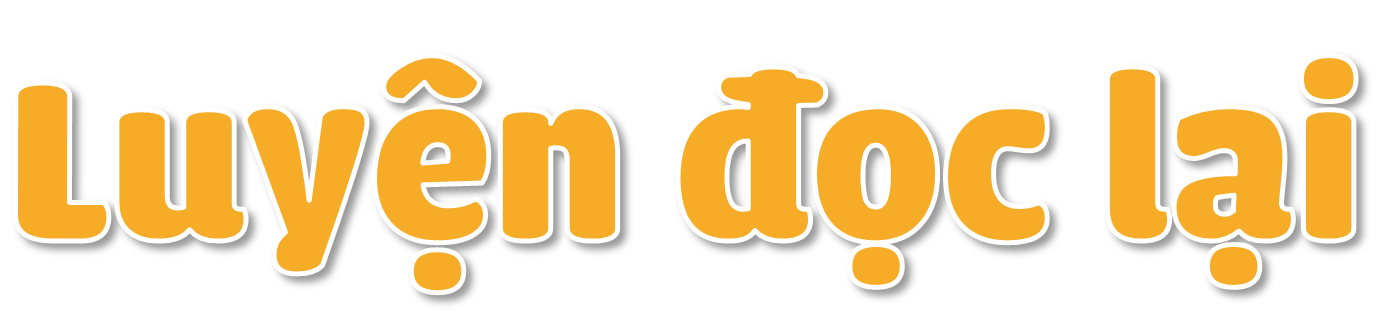 Cóc kiện trời
Sắp đặt xong, cóc lấy dùi đánh ba hồi trống. Thấy cóc dám náo động thiên đình, Trời nổi giận, sai gà ra trị tội. Gà vừa bay đến, cáo nhảy xổ tới, cắn cổ gà tha đi. Trời sai chó bắt cáo. Chó mới ra tới cửa đã bị gấu quật ngã. Trời sai Thần Sét trị gấu. Thần Sét hùng hổ đi ra, chưa kịp nhìn địch thủ đã bị ong bay ra đốt túi bụi. Thần nhảy vào chum nước, lập tức cua giơ càng ra kẹp. Thần đau quá, nhảy ra thì bị cọp vồ.
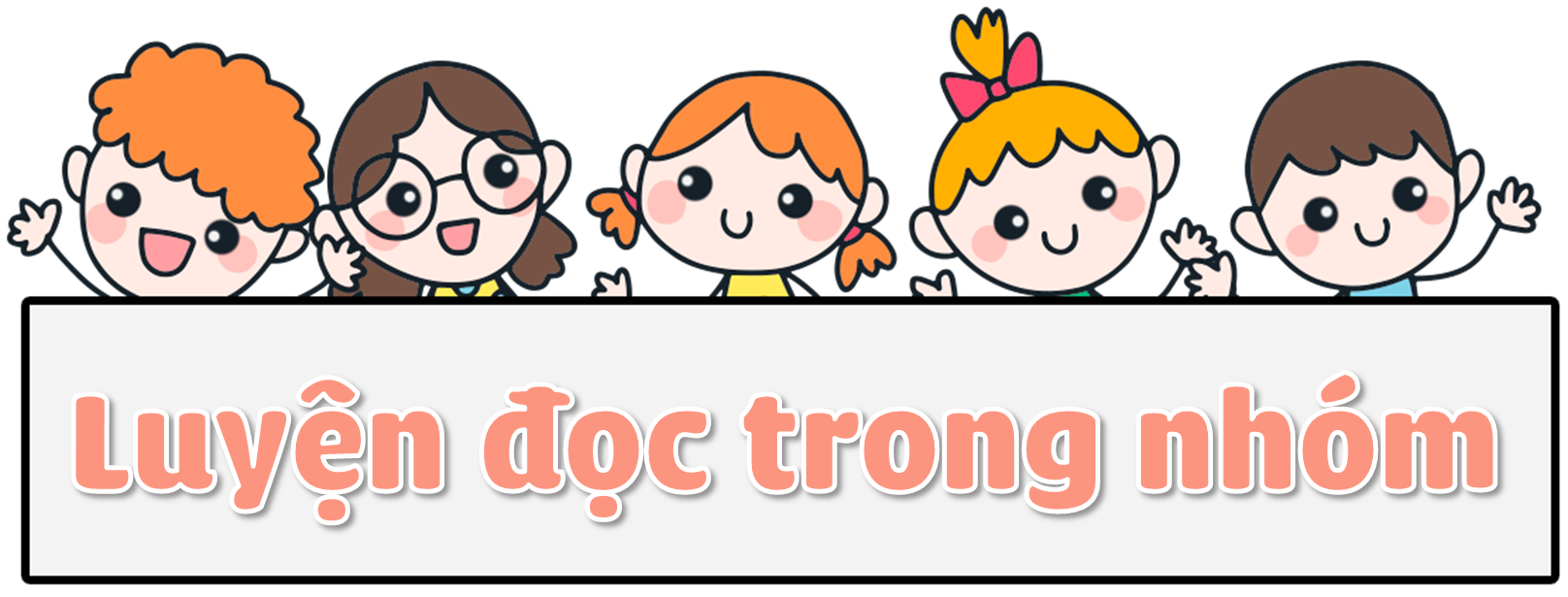 Tiêu chí đánh giá
Đọc đúng
1
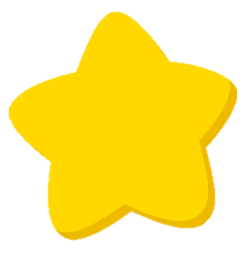 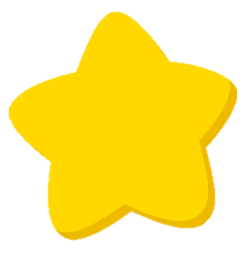 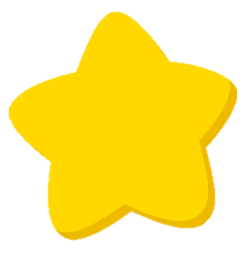 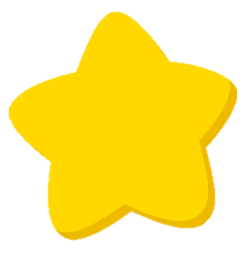 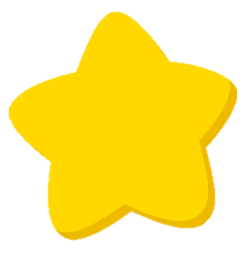 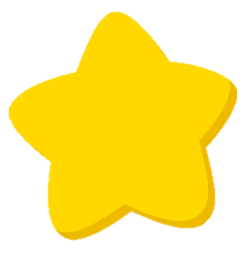 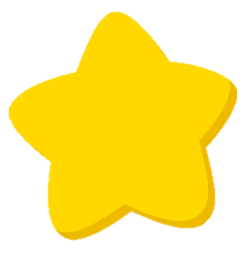 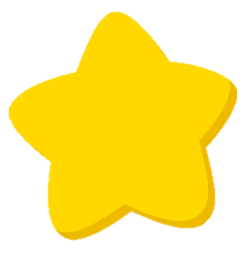 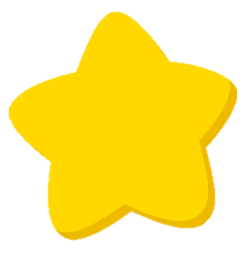 Đọc to, rõ
2
Ngắt nghỉ đúng chỗ
3
Cóc kiện trời
1
Ngày xưa, có một năm trời hạn hán, ruộng đồng nứt nẻ, cây cối trụi trơ, chim muông khát khô.
Cóc thấy nguy quá, bèn lên thiên đình kiện Trời. Dọc đường, gặp cua, gấu, cọp, ong, cáo. Tất cả đều xin đi theo.
2
Đến cửa Nhà Trời, chỉ thấy một cái trống to, cóc bảo:
- Anh cua bò vào chum nước này, cô ong đợi sau cánh cửa. Còn chị cáo, anh gấu, anh cọp thì nấp hai bên.
Sắp đặt xong, cóc lấy dùi đánh ba hồi trống. Thấy cóc dám náo động thiên đình, Trời nổi giận, sai gà ra trị tội. Gà vừa bay đến, cáo nhảy xổ tới, cắn cổ gà tha đi. Trời sai chó bắt cáo. Chó mới ra tới cửa đã bị gấu quật ngã. Trời sai Thần Sét trị gấu. Thần Sét hùng hổ đi ra, chưa kịp nhìn địch thủ đã bị ong bay ra đốt túi bụi. Thần nhảy vào chum nước, lập tức cua giơ càng ra kẹp. Thần đau quá, nhảy ra thì bị cọp vồ.
Cóc kiện trời
2
Đến cửa Nhà Trời, chỉ thấy một cái trống to, cóc bảo:
- Anh cua bò vào chum nước này, cô ong đợi sau cánh cửa. Còn chị cáo, anh gấu, anh cọp thì nấp hai bên.
Sắp đặt xong, cóc lấy dùi đánh ba hồi trống. Thấy cóc dám náo động thiên đình, Trời nổi giận, sai gà ra trị tội. Gà vừa bay đến, cáo nhảy xổ tới, cắn cổ gà tha đi. Trời sai chó bắt cáo. Chó mới ra tới cửa đã bị gấu quật ngã. Trời sai Thần Sét trị gấu. Thần Sét hùng hổ đi ra, chưa kịp nhìn địch thủ đã bị ong bay ra đốt túi bụi. Thần nhảy vào chum nước, lập tức cua giơ càng ra kẹp. Thần đau quá, nhảy ra thì bị cọp vồ.
3
Trời đành mời cóc vào. Cóc tâu:
- Muôn tâu Thượng đế! Đã lâu lắm rồi, trần gian không hề có mưa. Thượng đế cần làm mưa ngay để cứu muôn loài.
Trời dịu giọng:
- Thôi cậu về đi. Ta sẽ cho mưa xuống!
Lại còn dặn thêm:
- Lần sau, hễ muốn mưa, cậu chỉ cần nghiến răng báo hiệu cho ta!
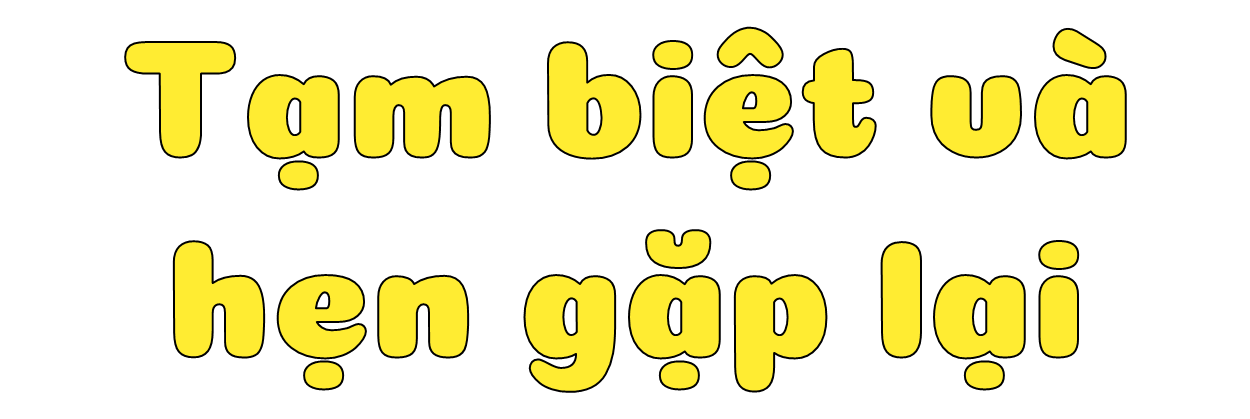